Make Your Course Count
July 2019
Preparing Educators to Support 
Students with Mathematics Difficulty
Sarah Powell, Associate Professor, The University of Texas at Austin
Webinar Format & Questions
Throughout the presentation, submit your questions into the question pod.  
For technical issues/questions, a webinar team member will try to assist you as soon as possible. 
For content related questions, there will be a time for Q&A at the end of the presentation. Submit your questions and we will share them with the presenters.
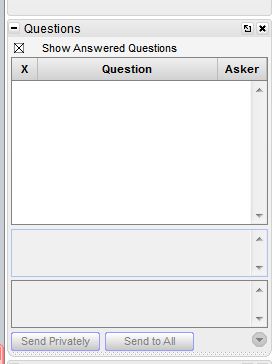 2
Today’s Overview
Overview of Mathematics Course
Description of content within each module
Review of other resources
Questions
3
NCII Math Course
https://intensiveintervention.org/intensive-intervention-math-course
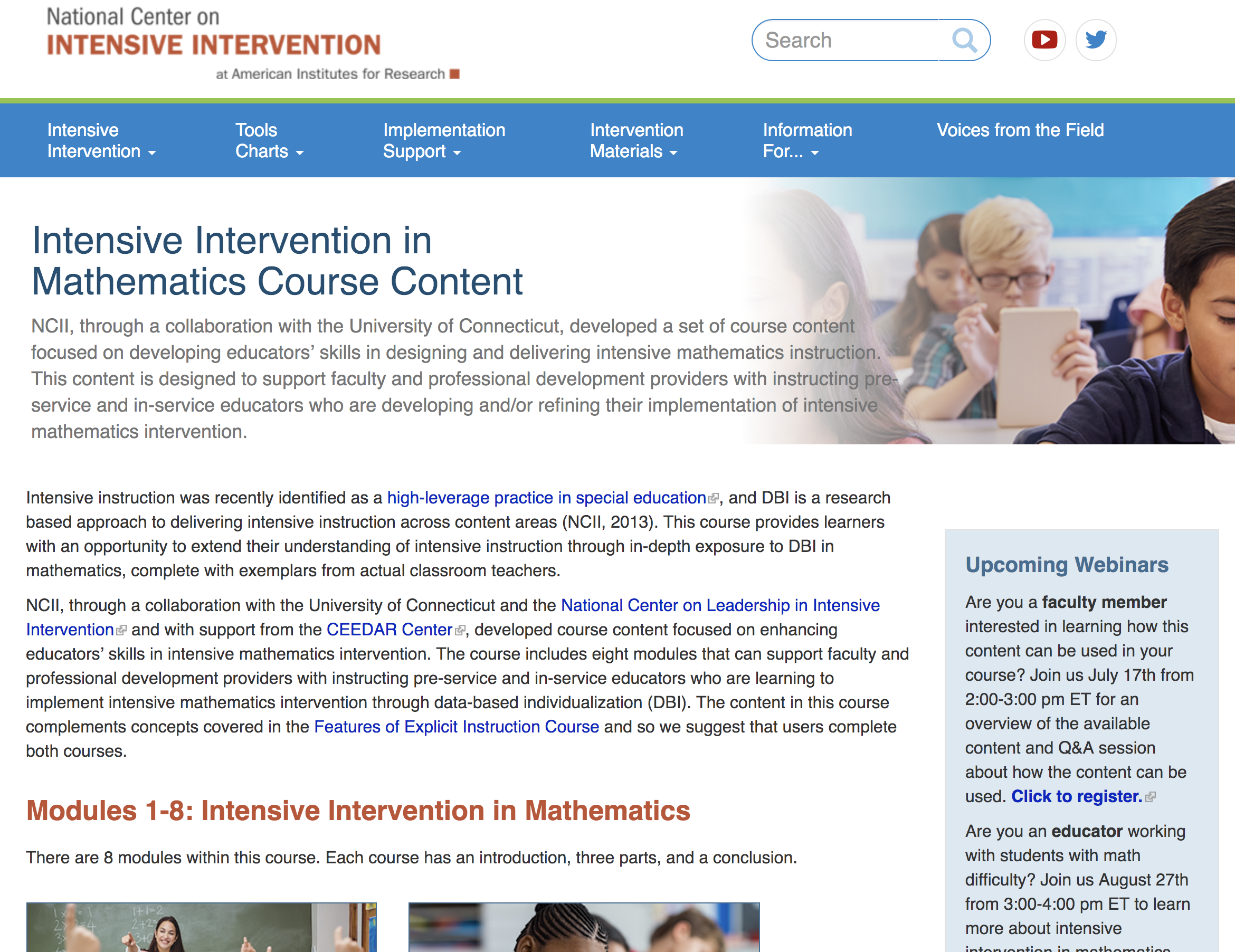 4
Overview of Course
5
Modules
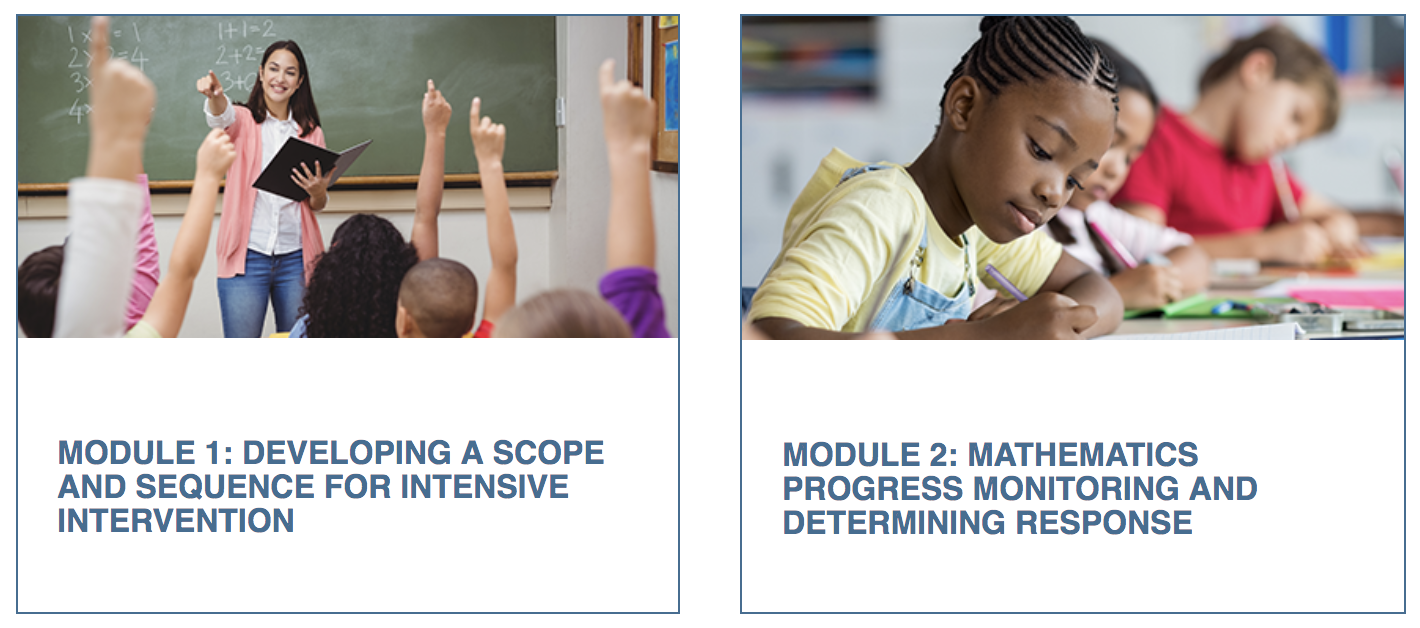 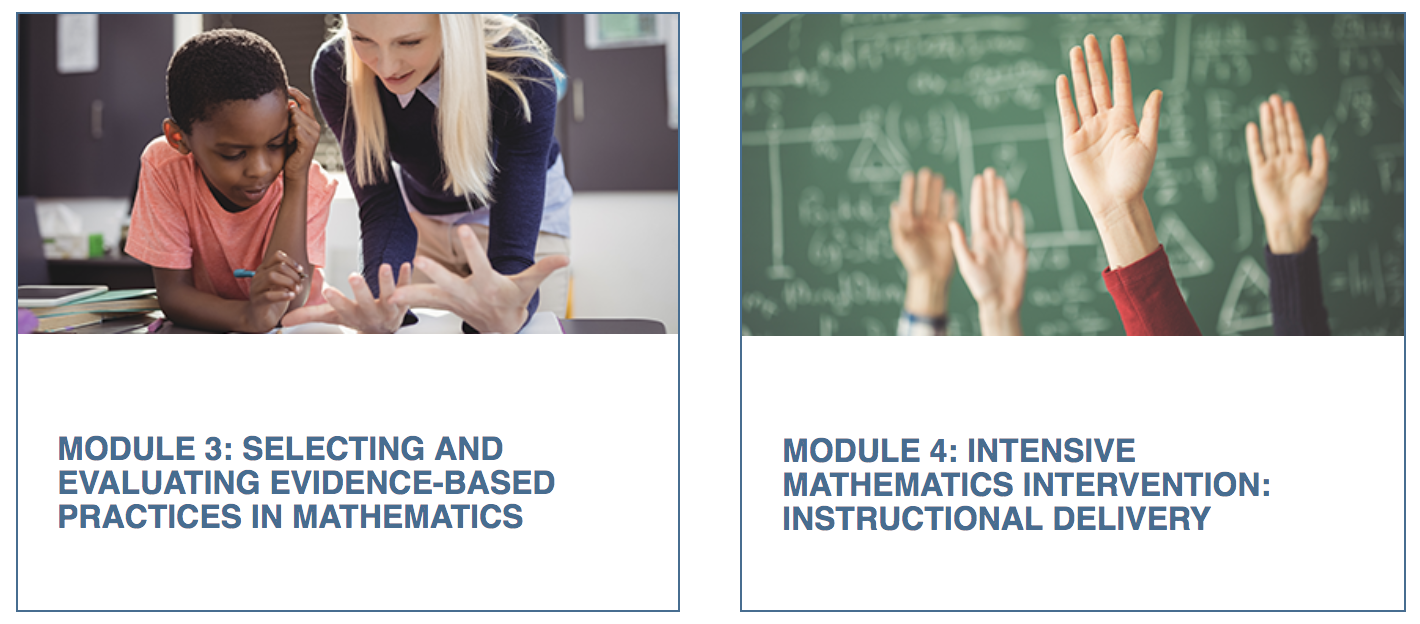 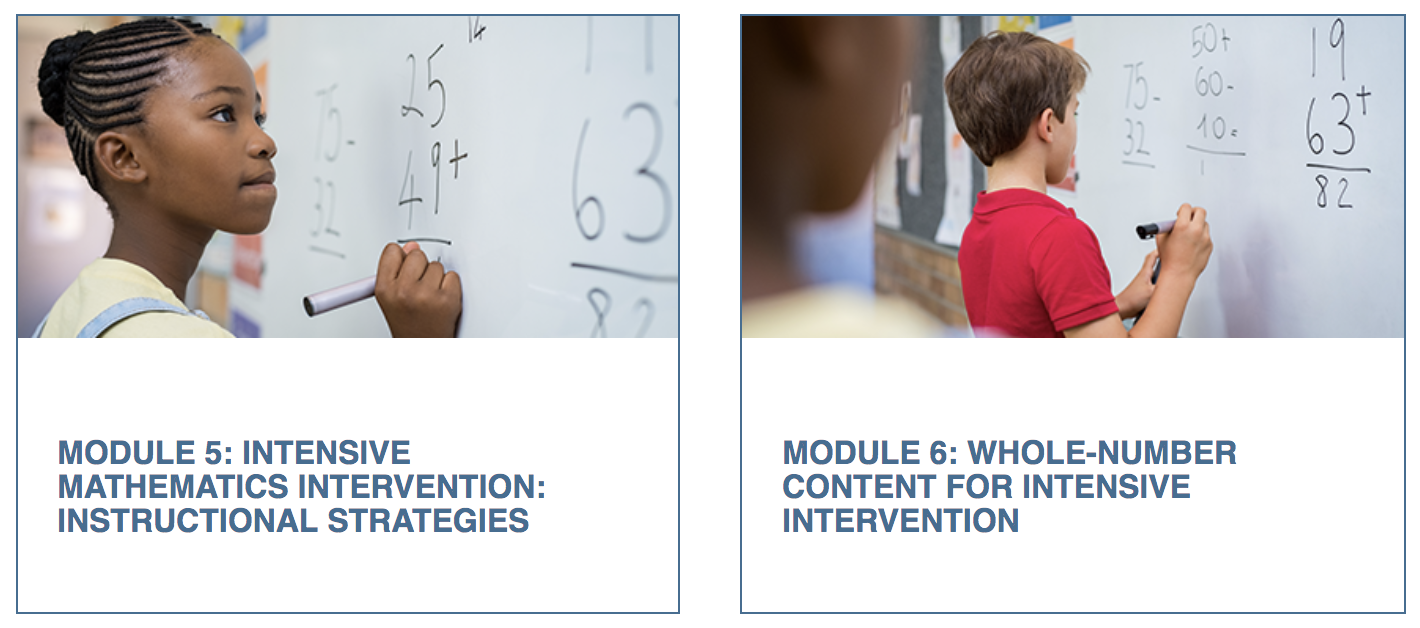 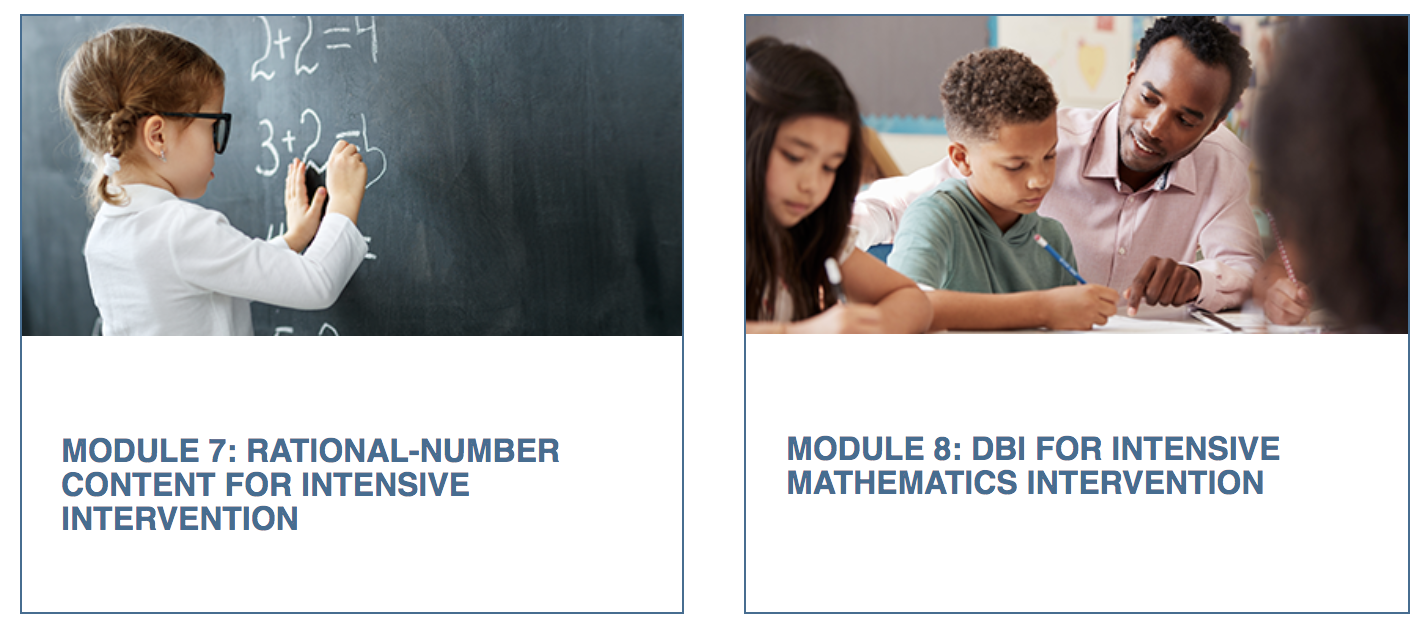 6
Within Each Module
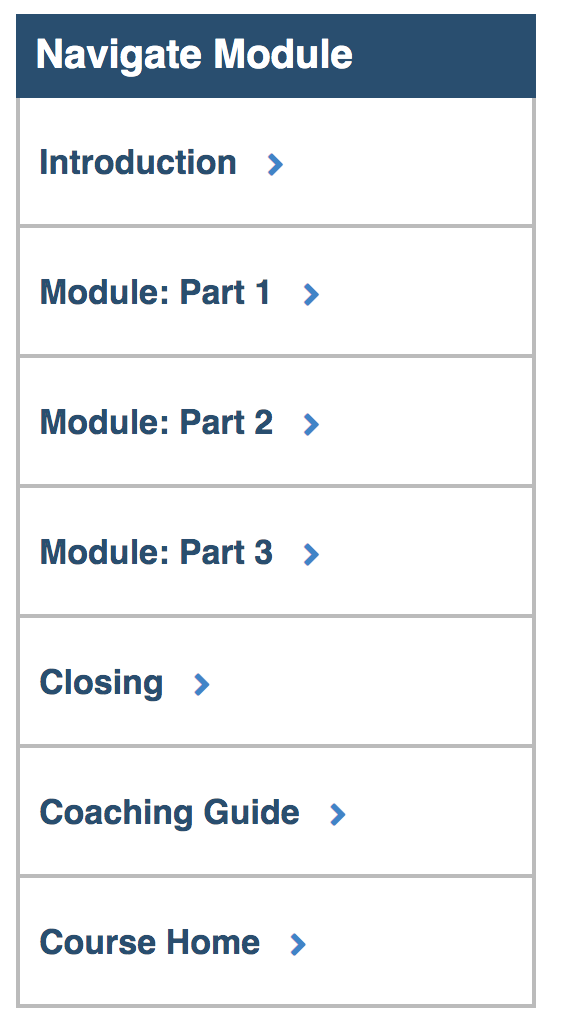 7
Using Each Module…You do the work
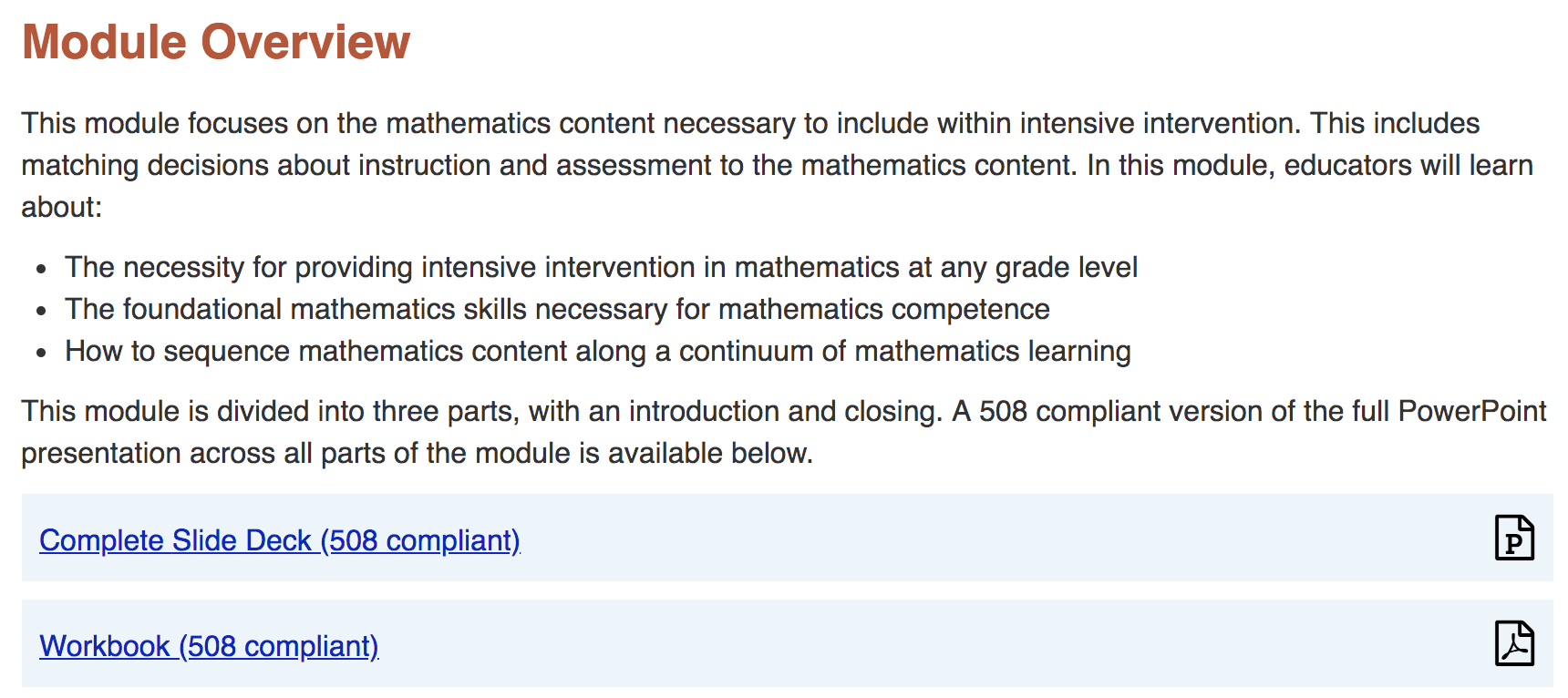 You can use these for in-class or out-of-class activities
You can download for use (and editing)
8
Using Each Module…Let us do the work
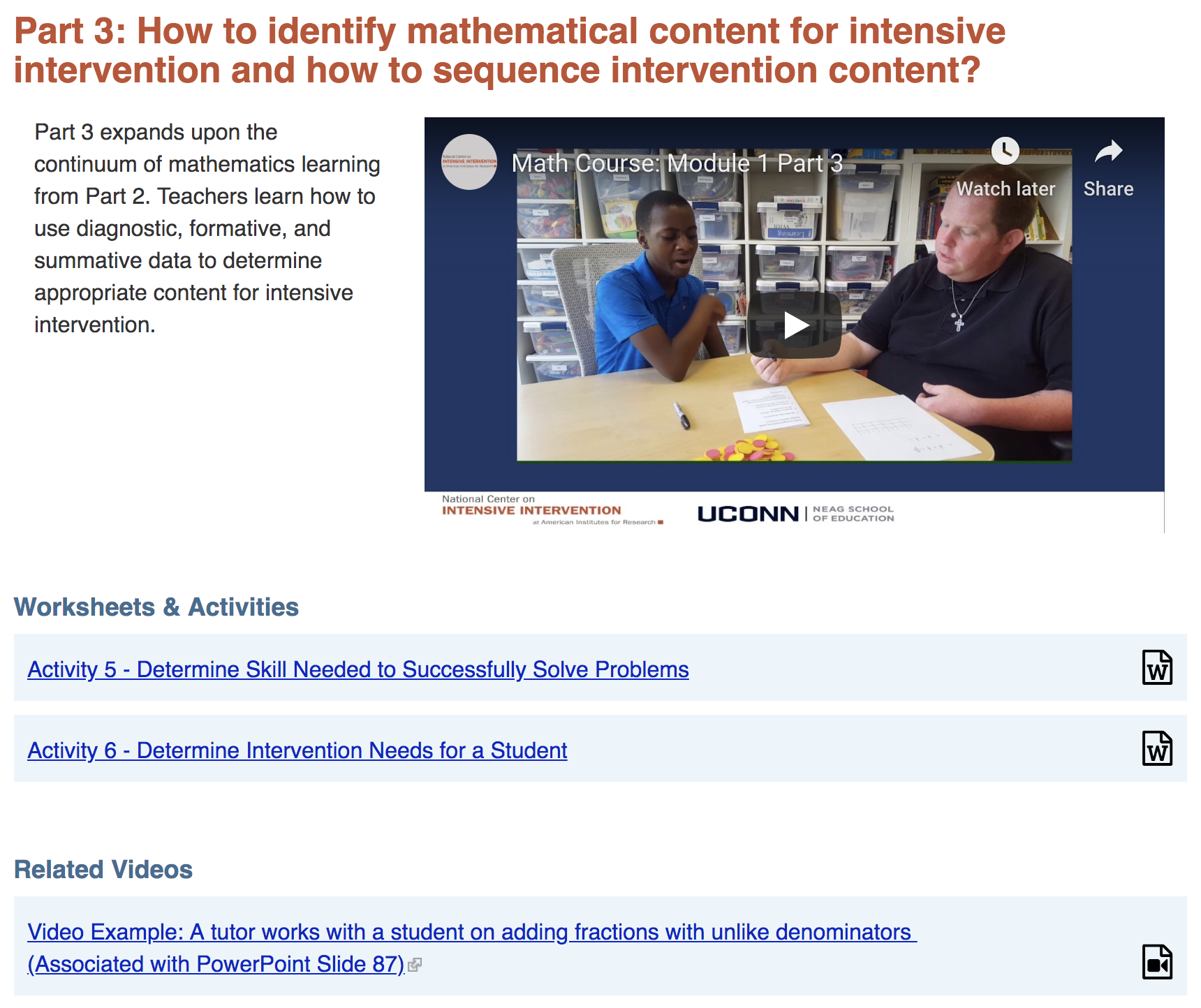 This is the video of the entire part of this module
These are the Word versions of each activity (from the Workbook)
This is a single video (usually teacher/child examples)
9
Module 1: Developing a Scope and Sequence
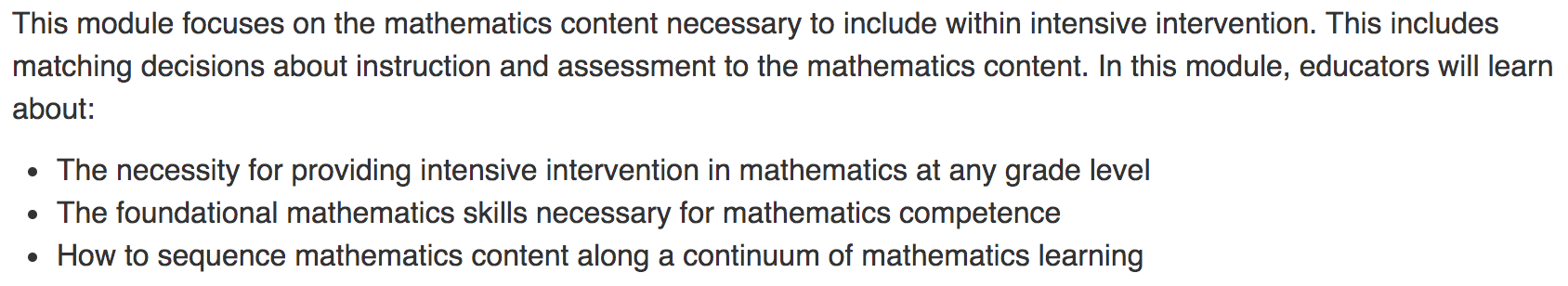 This is the outline of the three parts of the module
10
Module 1: Developing a Scope and Sequence
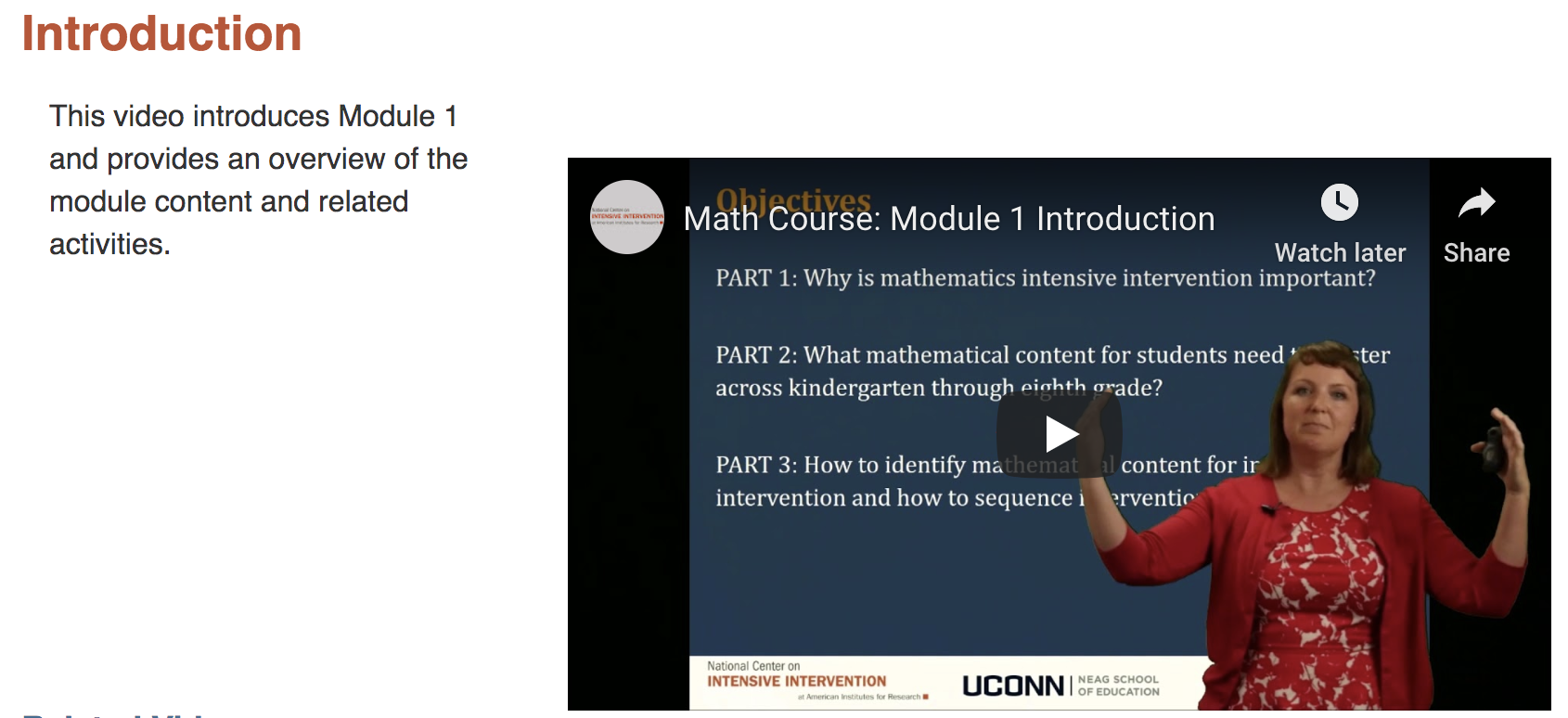 This Introduction video is mostly for users working independently (i.e., you might not use this but it’s good background information)
11
Module 1: Developing a Scope and Sequence
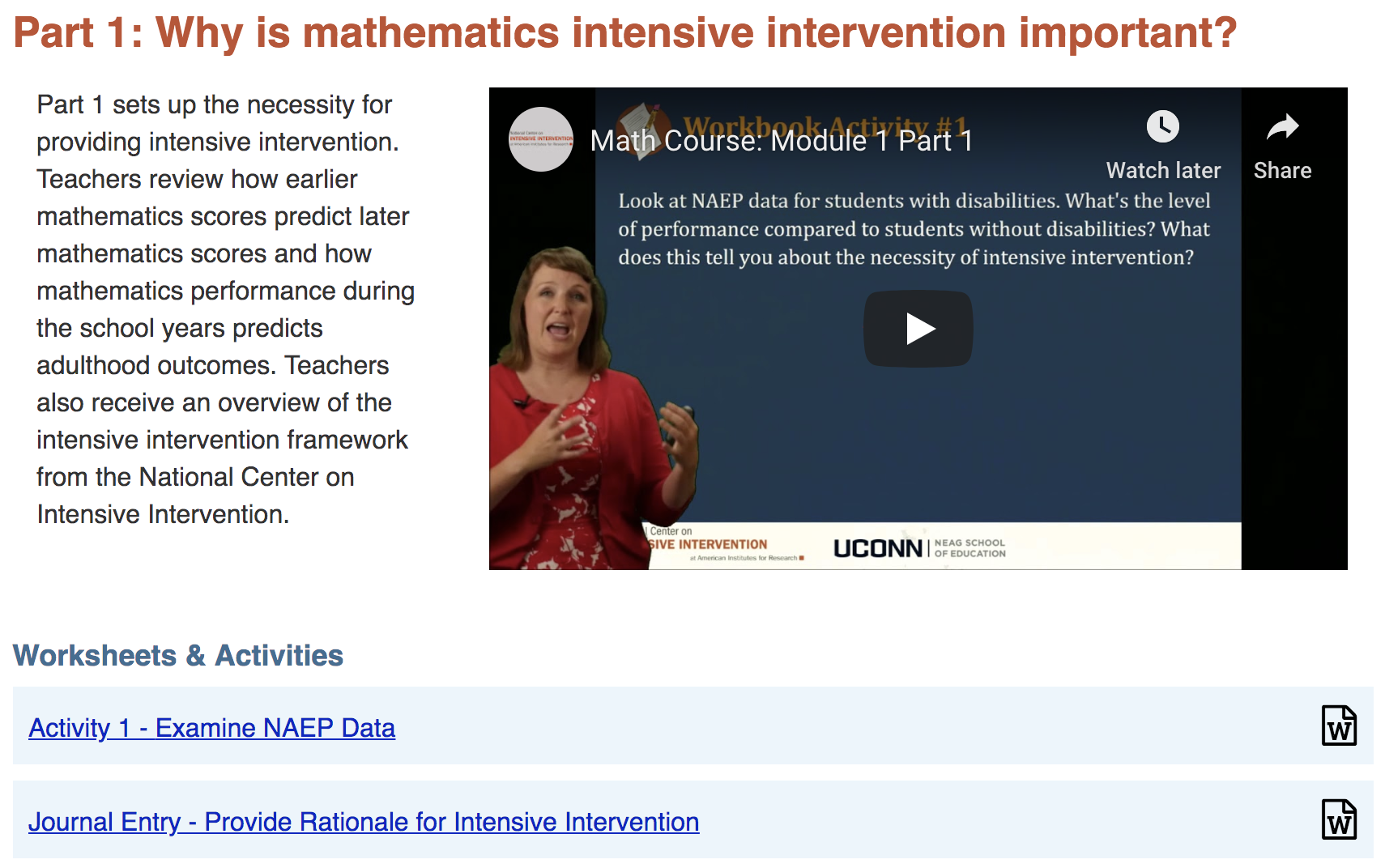 The NCII DBI framework is introduced in this video
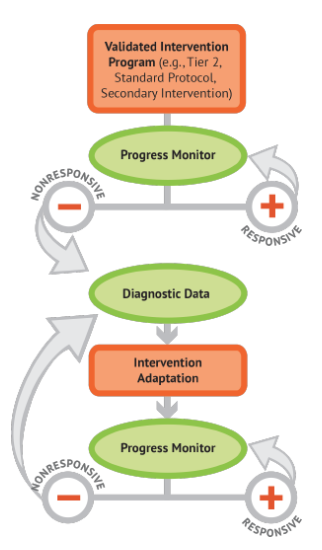 12
Module 1: Developing a Scope and Sequence
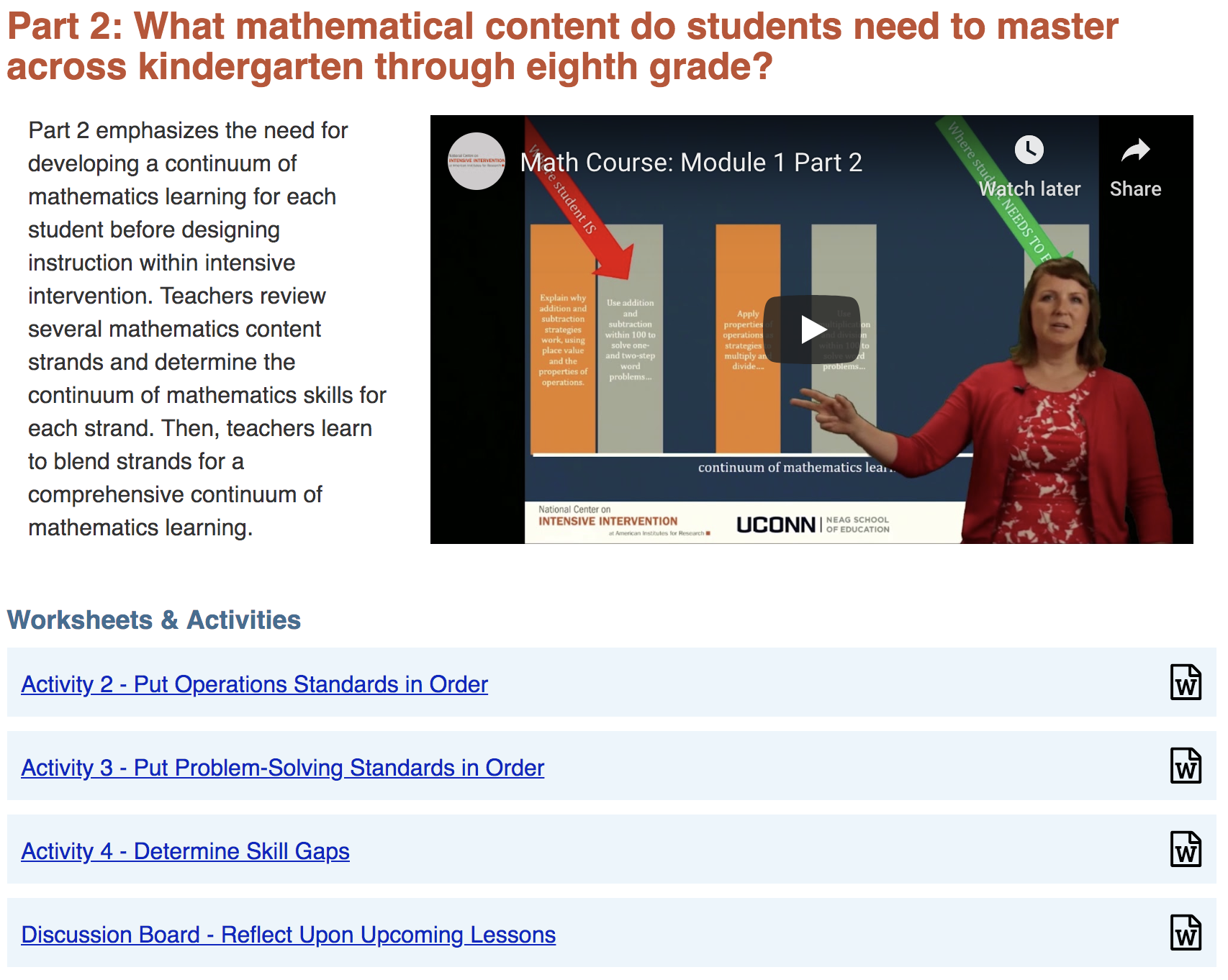 Great activity to think about mathematics content within intensive intervention
13
Module 1: Developing a Scope and Sequence
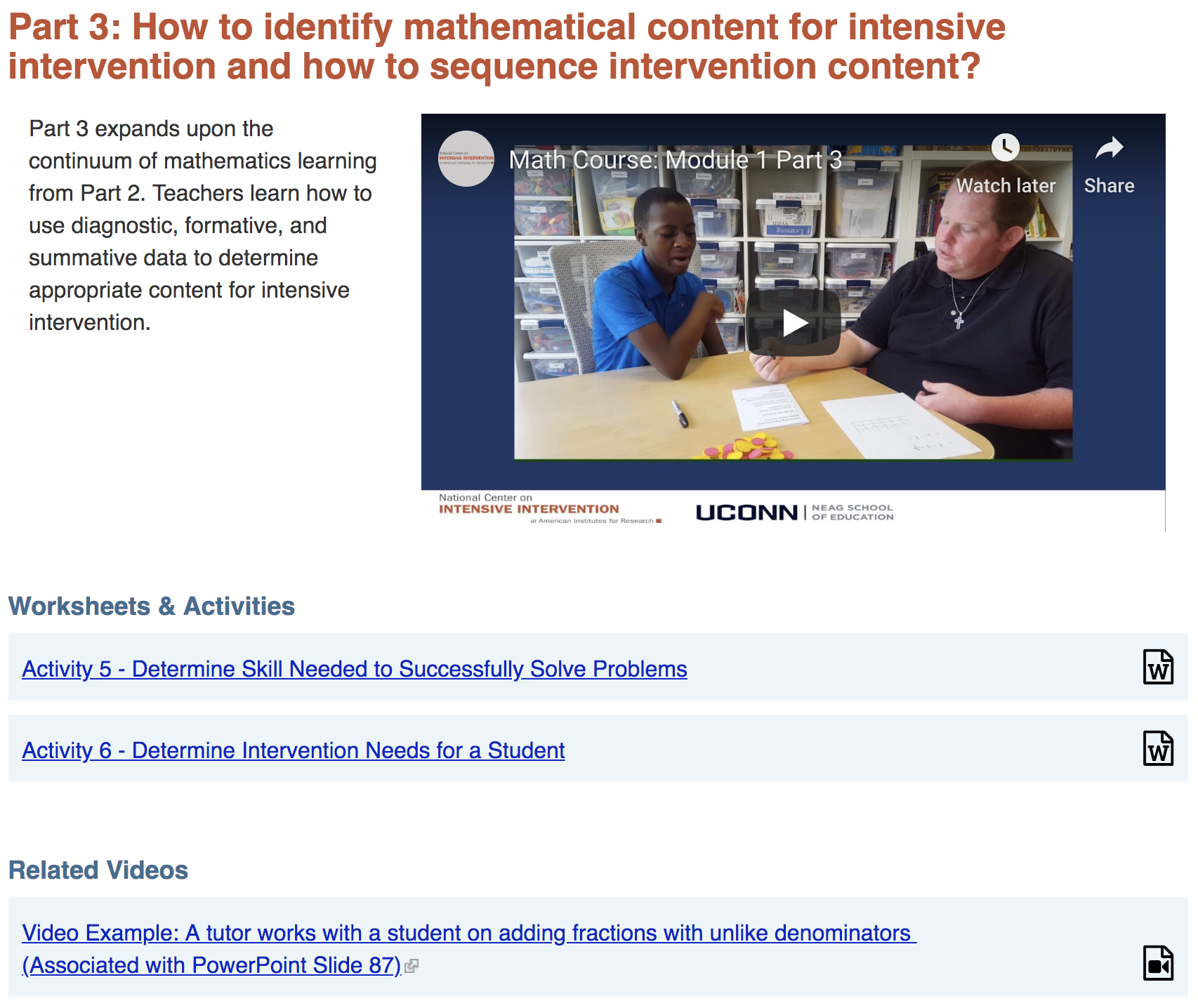 Good activity for use in practicum placements
14
Module 1: Developing a Scope and Sequence
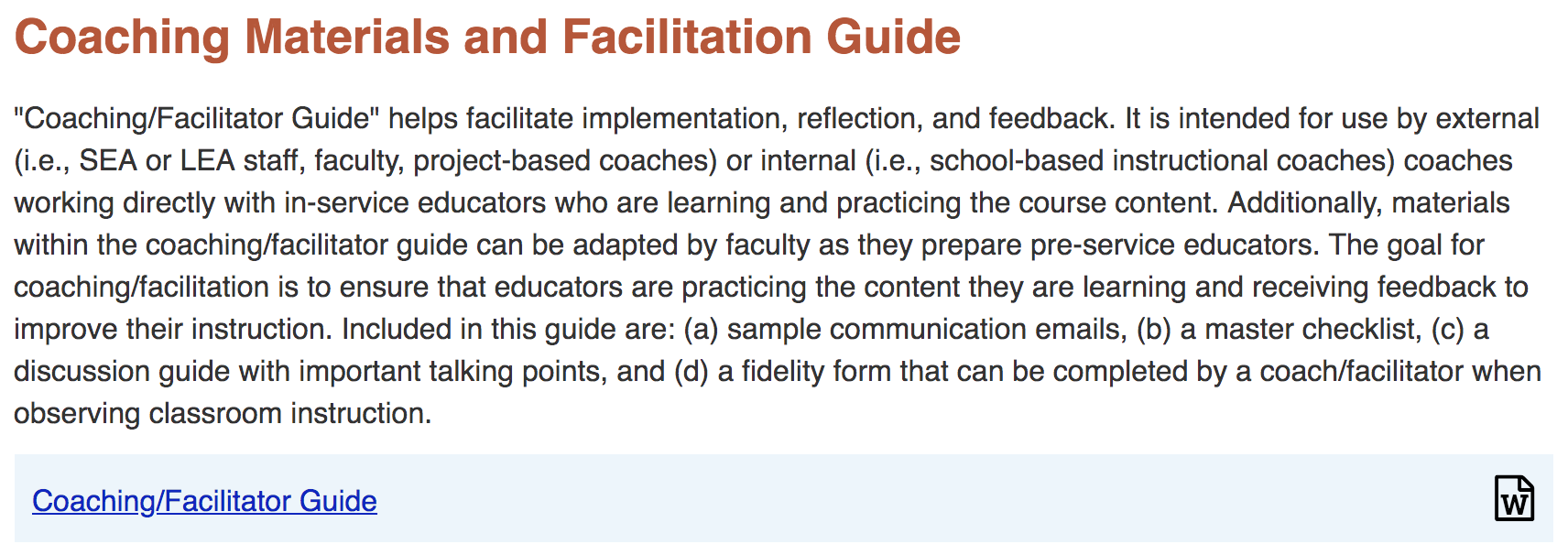 This is provided at the end of each module
15
Module 2: Mathematics Progress Monitoring
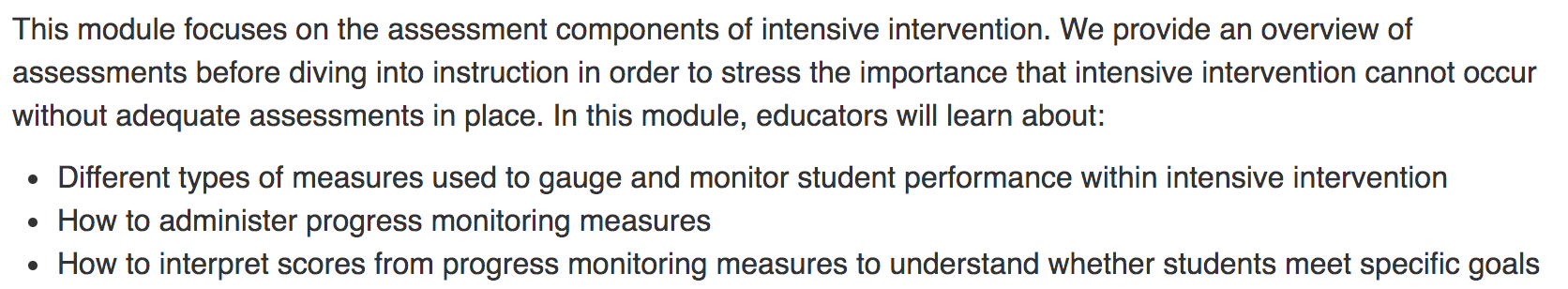 This is the assessment module!
16
Module 2: Mathematics Progress Monitoring
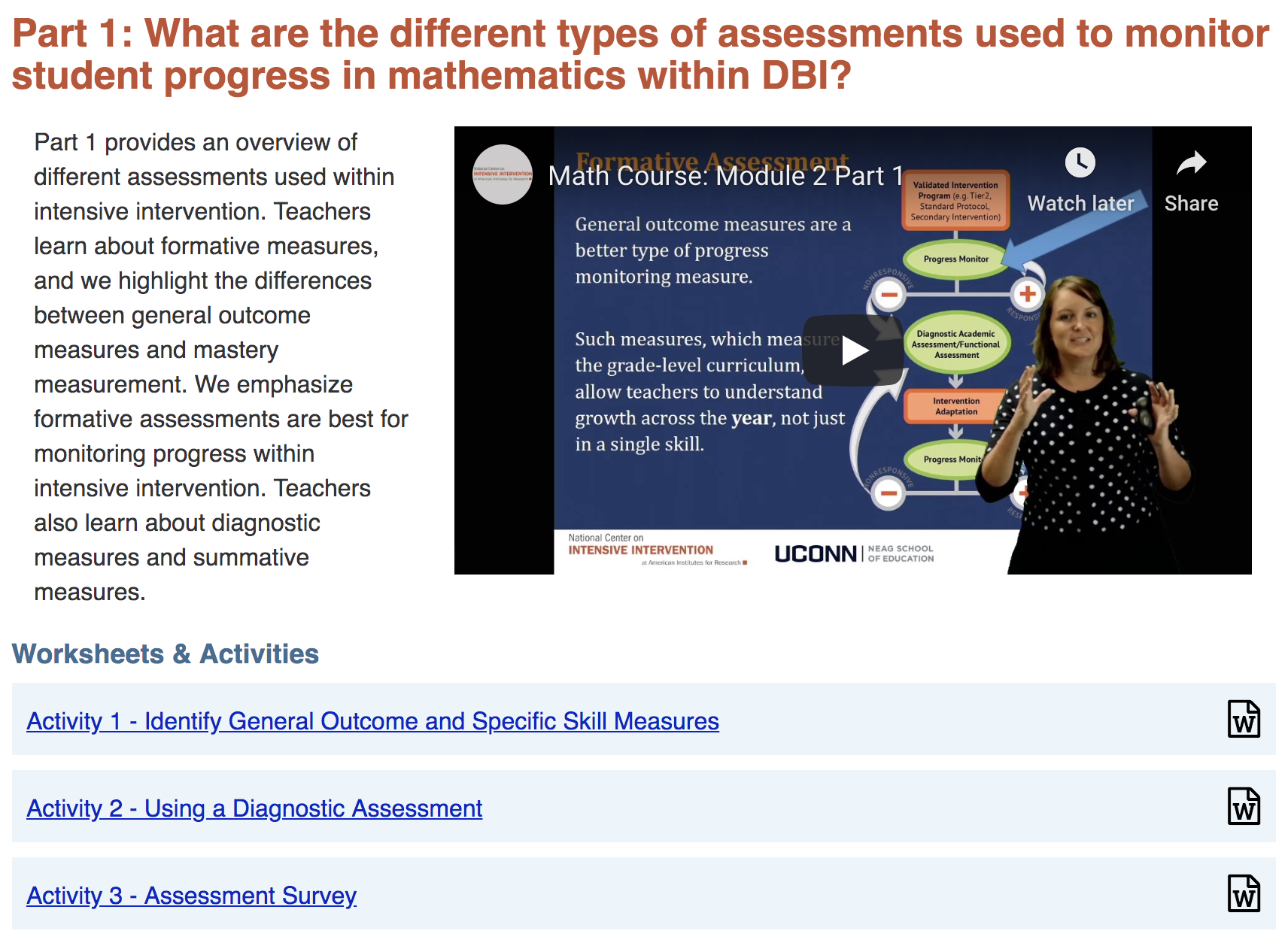 Excellent activity for those who work in schools
17
Module 2: Mathematics Progress Monitoring
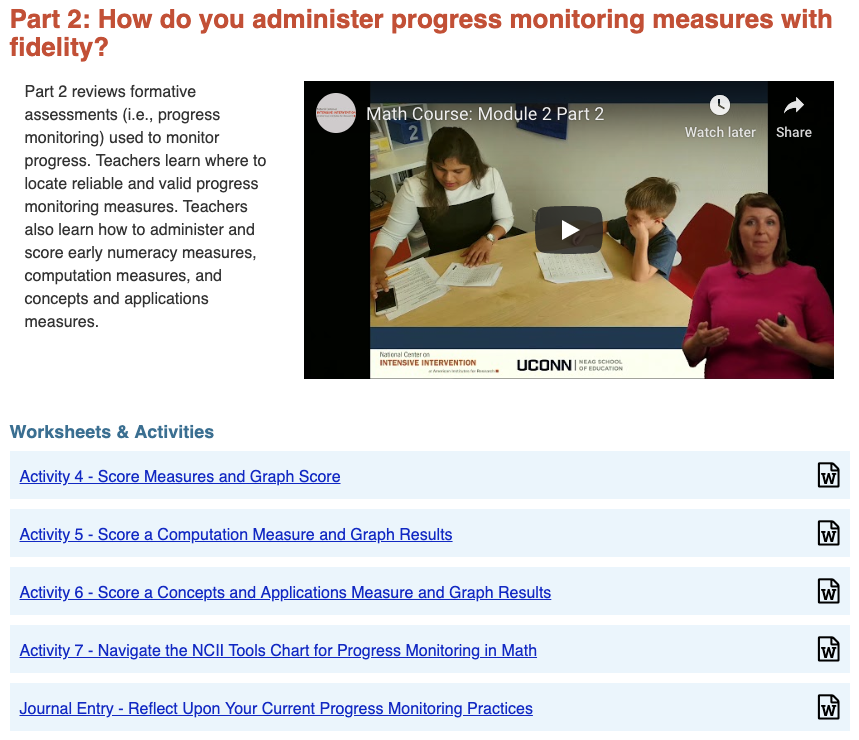 18
Module 2: Mathematics Progress Monitoring
Helpful for use in assessment course
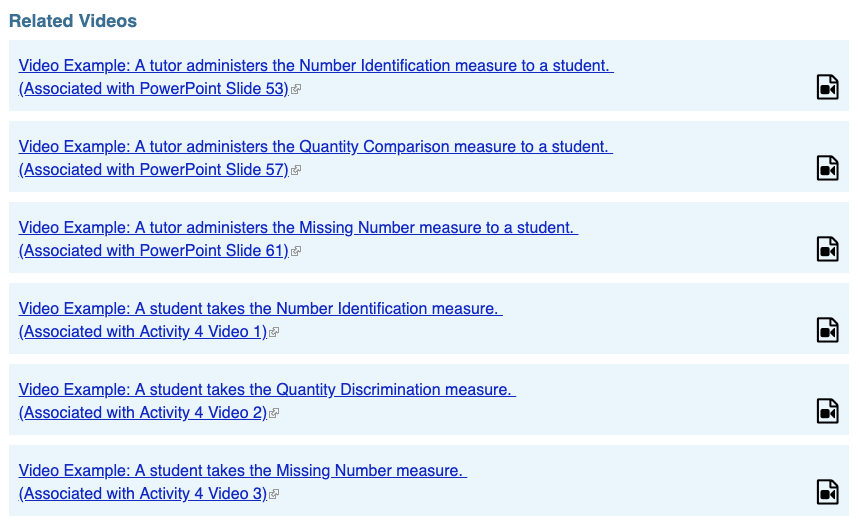 19
Module 2: Mathematics Progress Monitoring
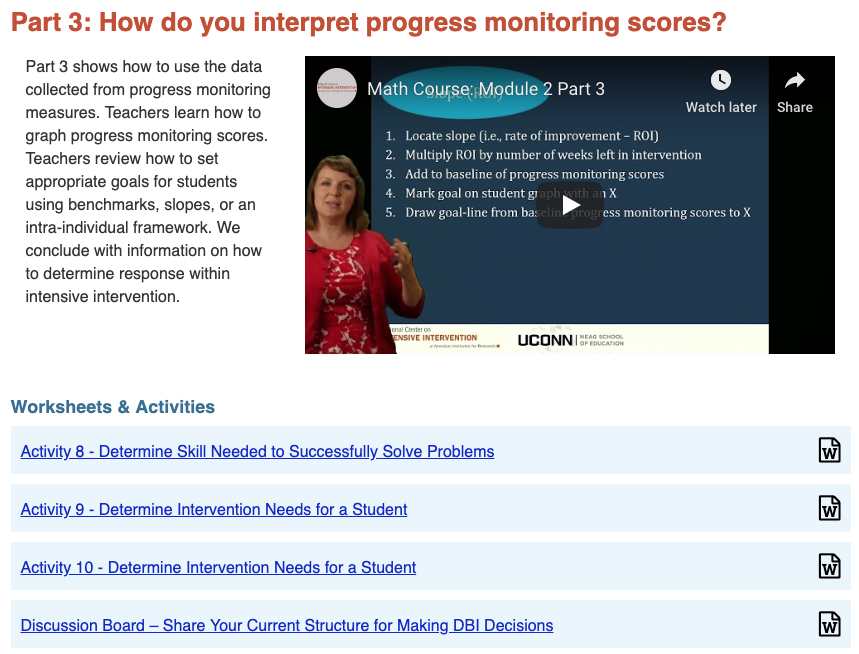 Connects data to instructional decision making
20
Module 3: Selecting and Evaluating Evidence-Based Practices
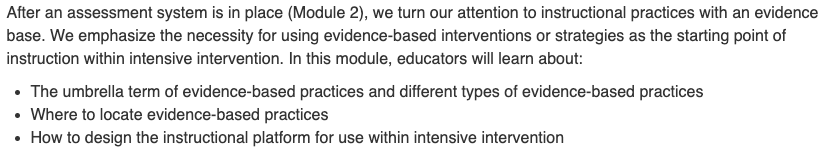 This is the first instruction module! (Followed by 4, 5, 6, and 7)
21
Module 3: Selecting and Evaluating Evidence-Based Practices
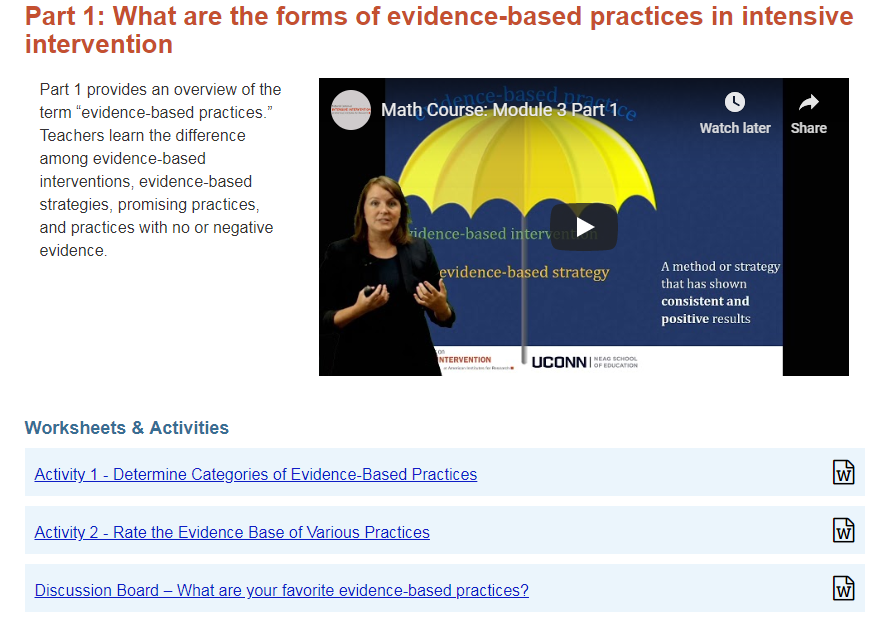 Good activity to connect with curriculum review
22
Module 3: Selecting and Evaluating Evidence-Based Practices
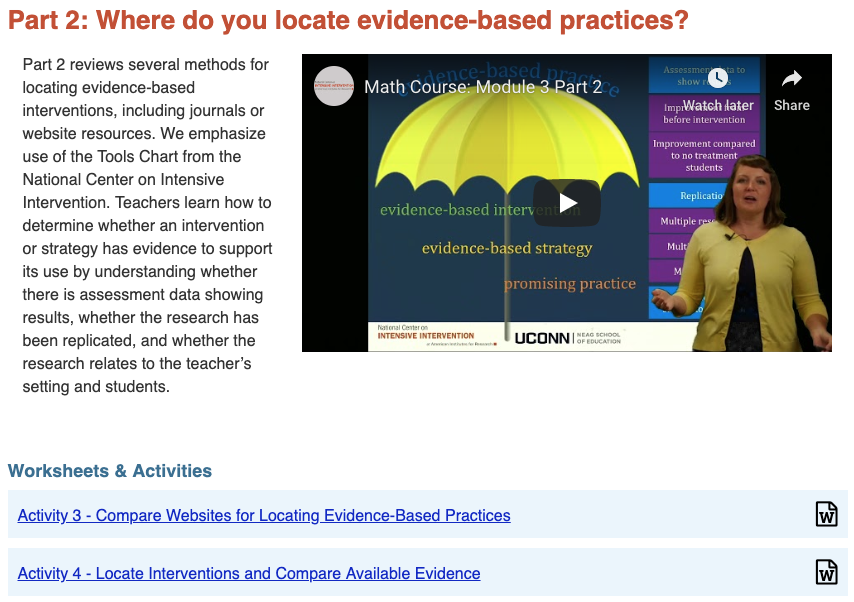 Helpful activity to understand where to find evidence-based practices
23
Module 3: Selecting and Evaluating Evidence-Based Practices
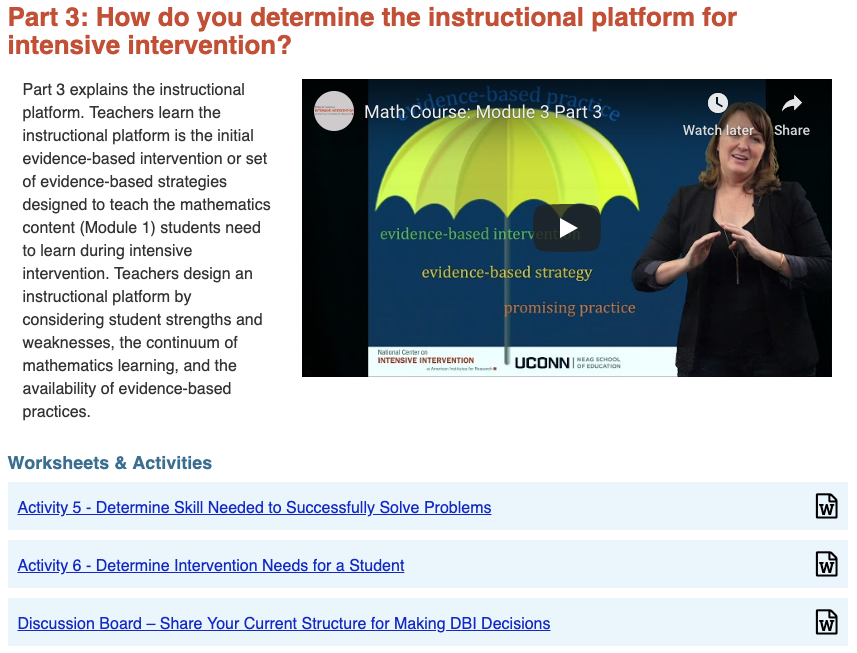 Helpful activity to use in practicum
24
Module 4: Instructional Delivery
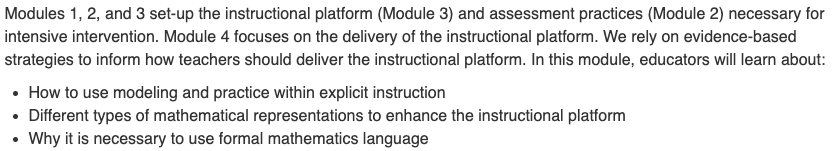 Modules 4 and 5 provide an overview of the instructional platform.
25
Module 4: Instructional Delivery
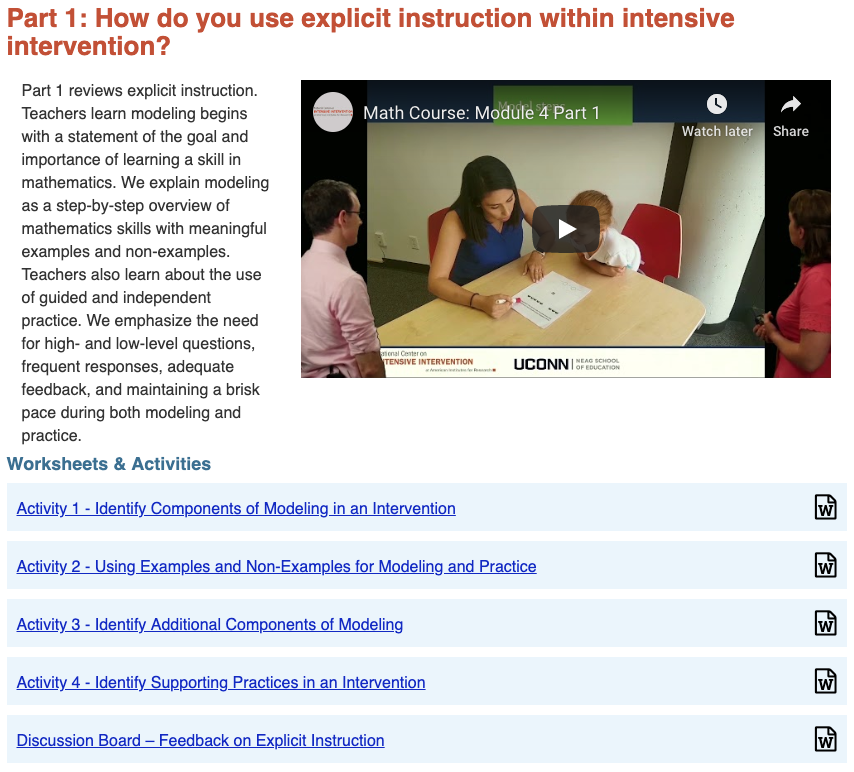 Essential information about explicit instruction - uses same framework as Features of Explicit Instruction Course Content from NCII
26
Module 4: Instructional Delivery
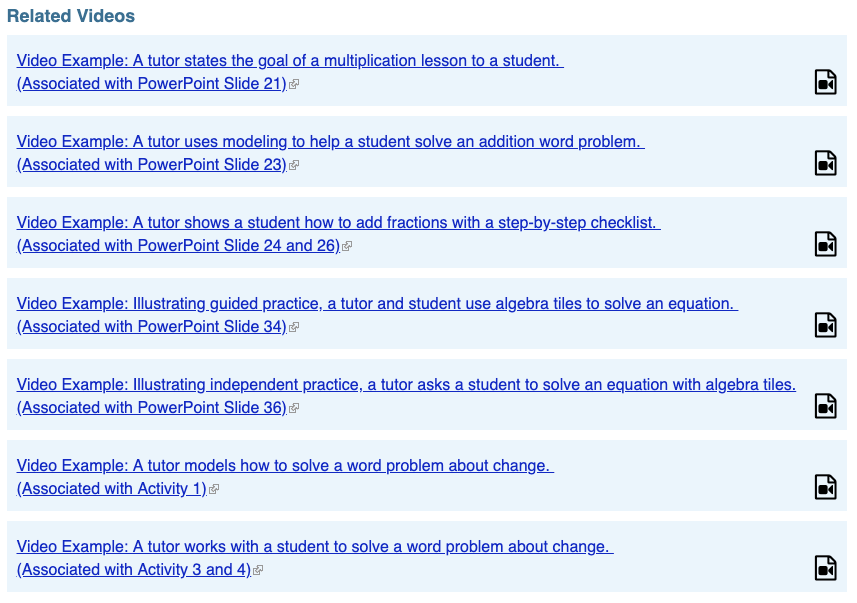 27
Module 4: Instructional Delivery
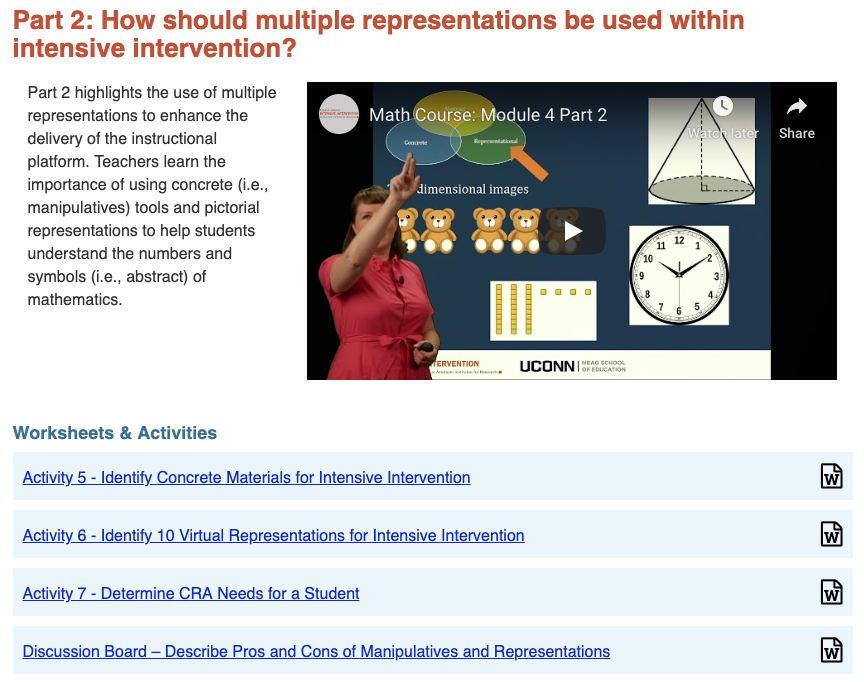 Nice activity to do in a practicum placement
28
Module 4: Instructional Delivery
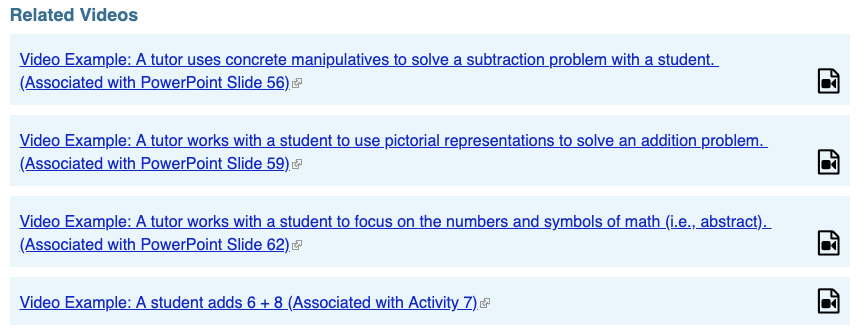 Examples of concrete, representational, and abstract
29
Module 4: Instructional Delivery
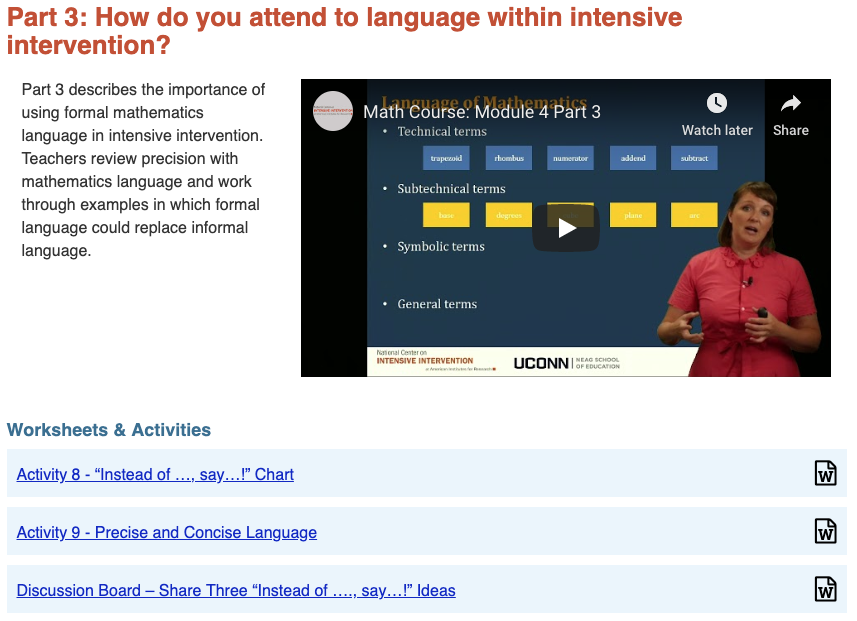 Good activity to use with Hughes et al. (2016) or Powell et al. (2018) – both in Teaching Exceptional Children
30
Module 5: Instructional Strategies
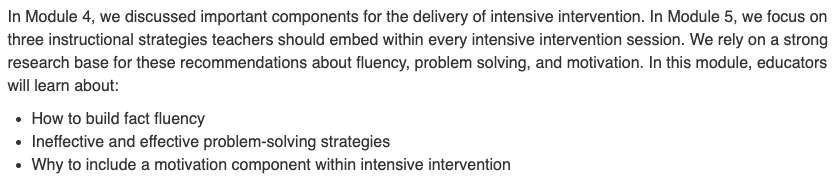 Modules 4 and 5 provide an overview of the instructional platform.
31
Module 5: Instructional Strategies
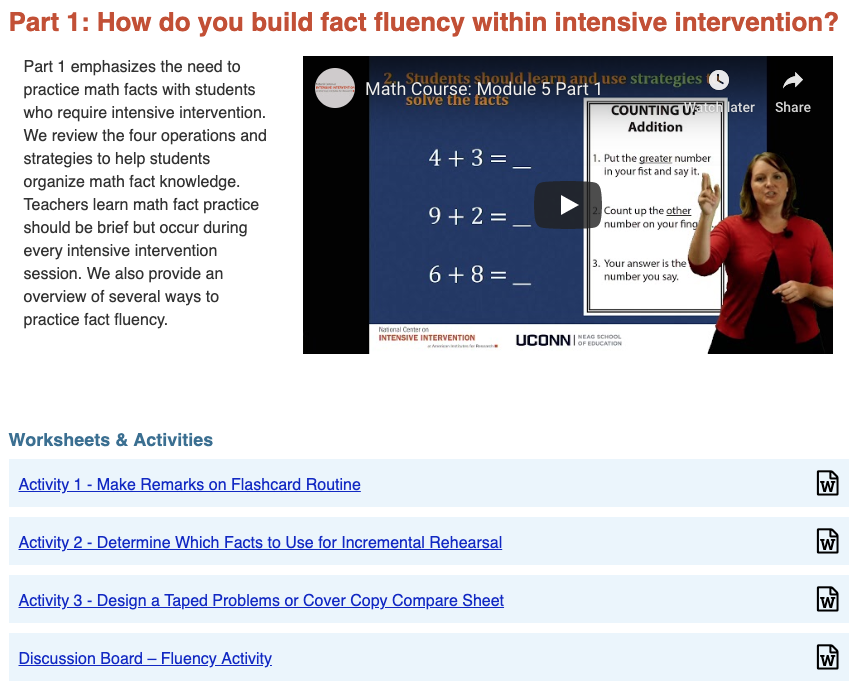 Helpful to use as introduction to fact fluency activities
32
Module 5: Instructional Strategies
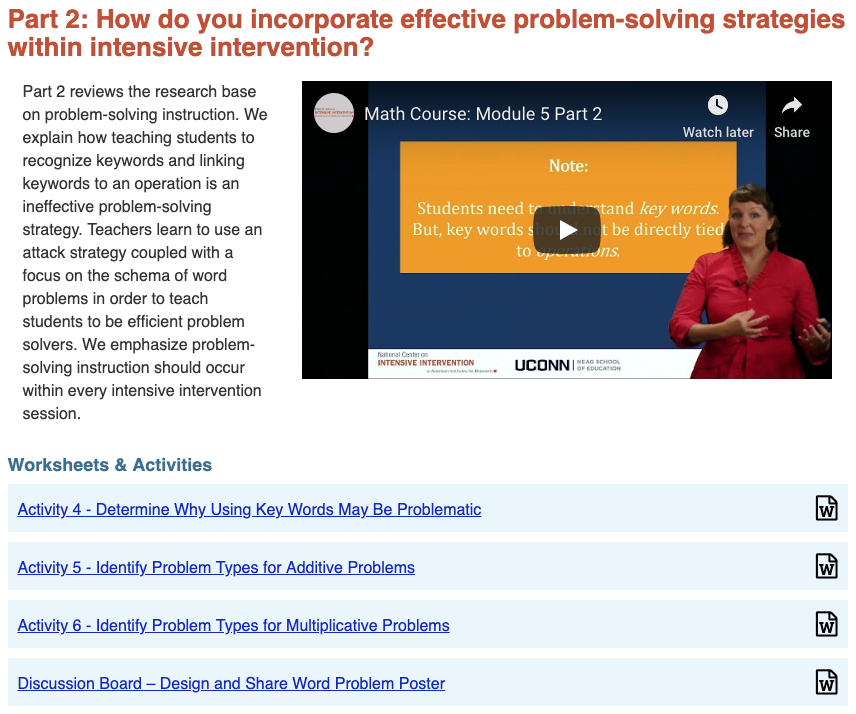 If you ever wanted a review on word-problem schemas, here it is
33
Module 5: Instructional Strategies
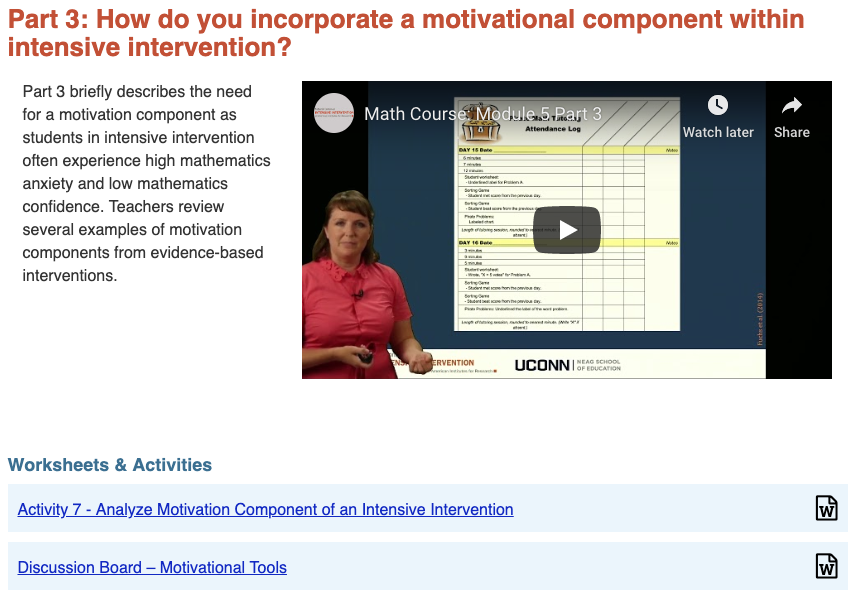 Consider asking students to integrate information from a behavior/classroom management course
34
Module 6: Whole-Number Content
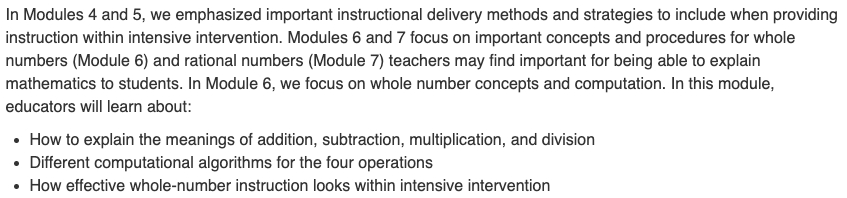 Modules 6 and 7 help increase 
teacher knowledge about content.
35
Module 6: Whole-Number Content
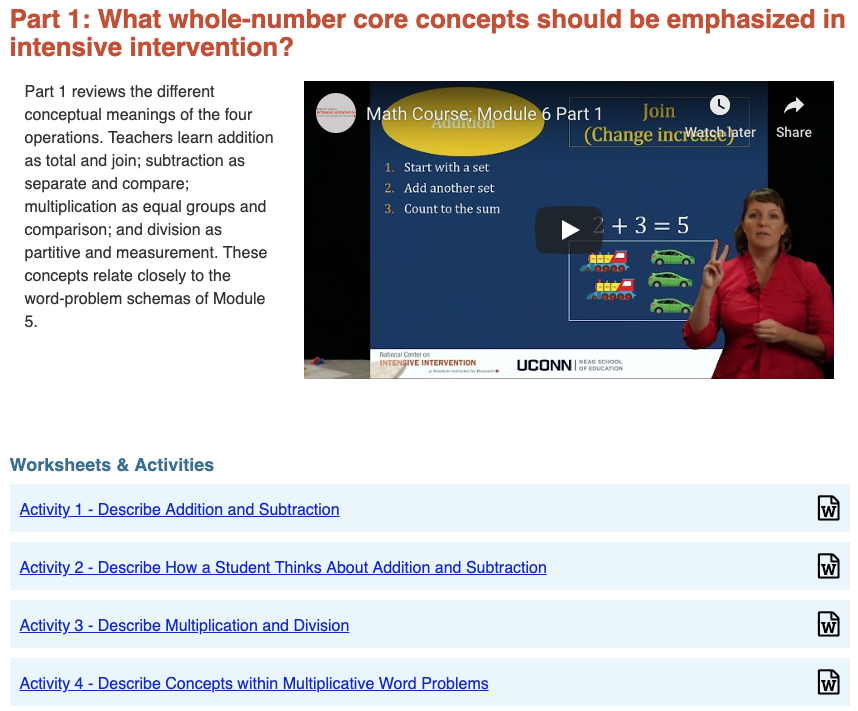 Focused on conceptual understanding – directly related to word-problem schemas
36
Module 6: Whole-Number Content
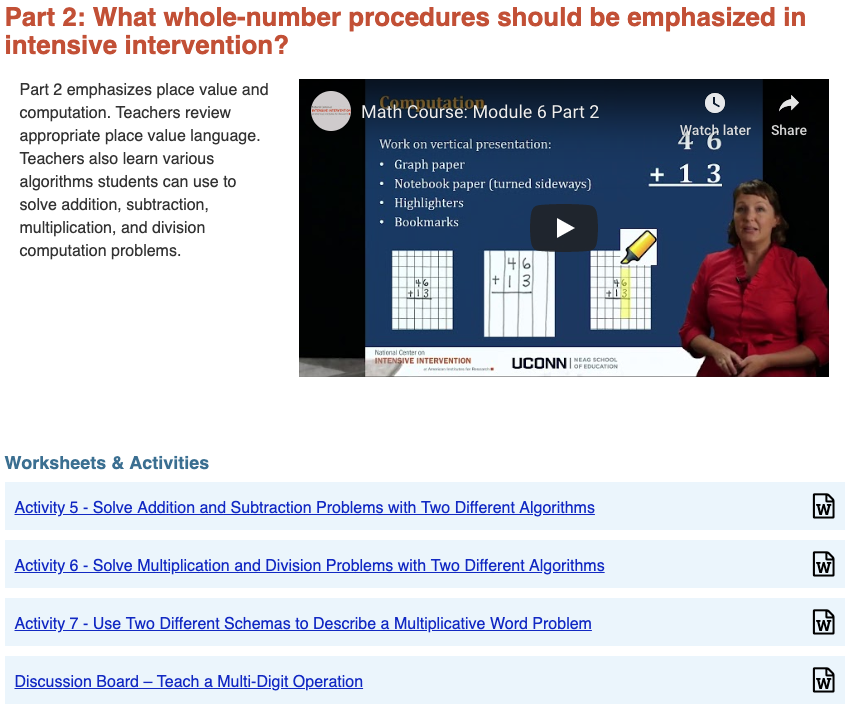 Encourages use of alternate algorithms
37
Module 6: Whole-Number Content
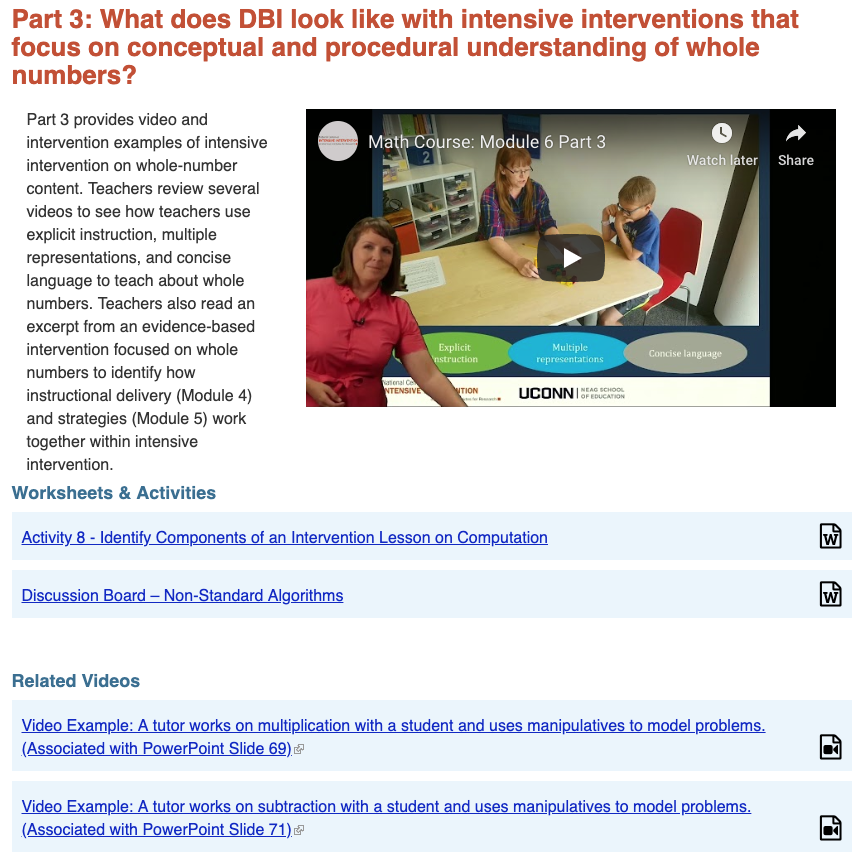 Includes video examples with tutors and students
38
Module 7: Rational-Number Content
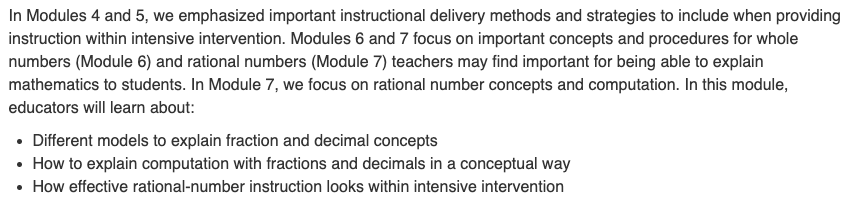 Modules 6 and 7 help increase 
teacher knowledge about content.
39
Module 7: Rational-Number Content
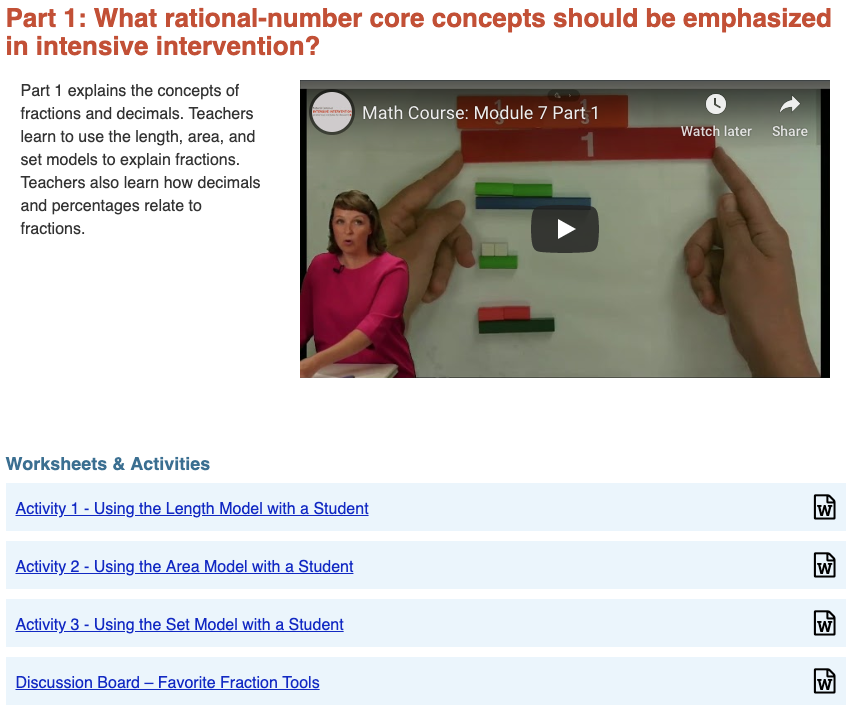 Really big emphasis on fractions
40
Module 7: Rational-Number Content
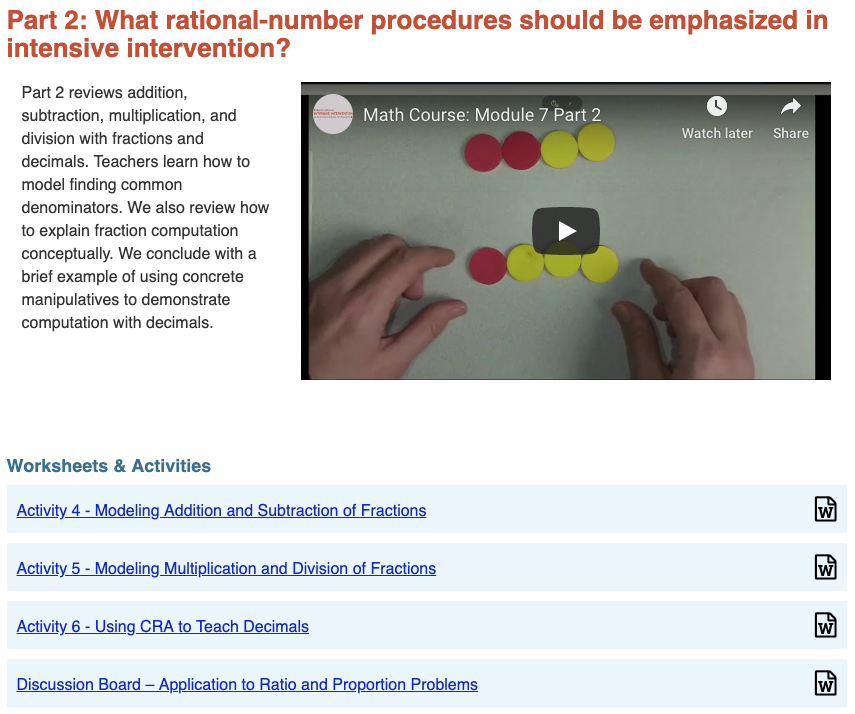 Helps explain the procedures used with fraction computation
41
Module 7: Rational-Number Content
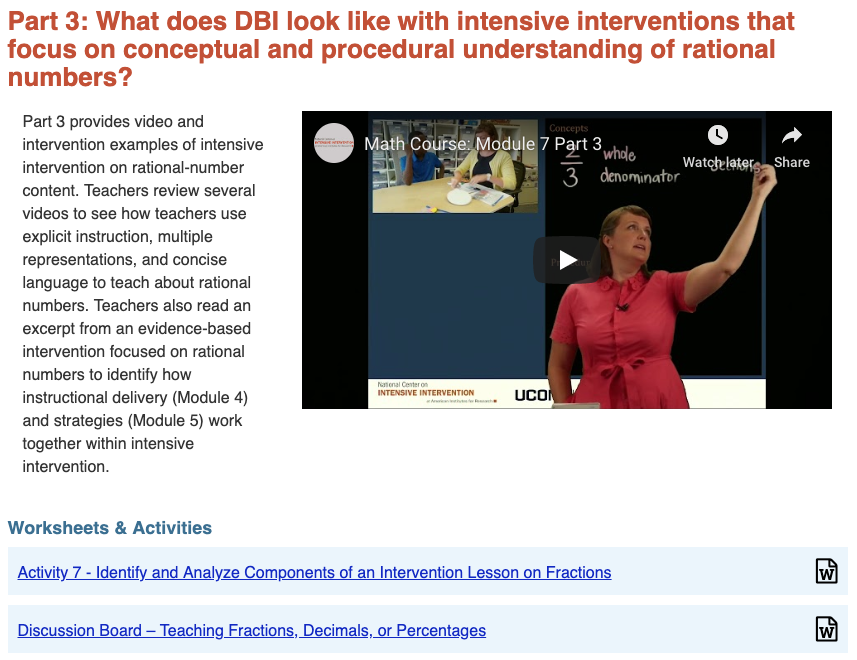 Includes video examples with tutors and children
42
Module 8: DBI for Intensive Mathematics Intervention
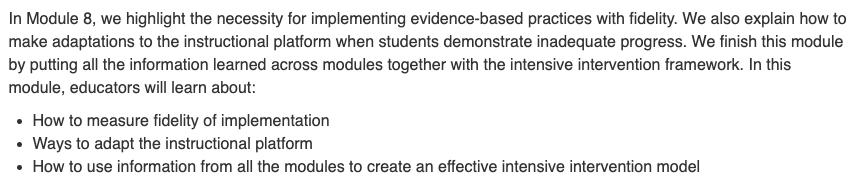 43
Module 8: DBI for Intensive Mathematics Intervention
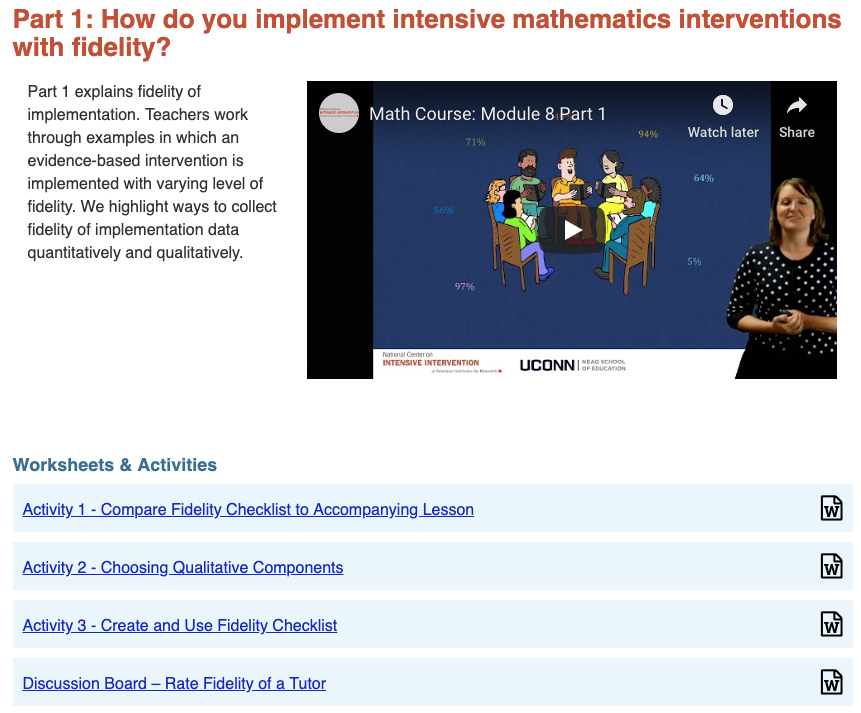 Good activity to connect to evidence-based intervention
44
Module 8: DBI for Intensive Mathematics Intervention
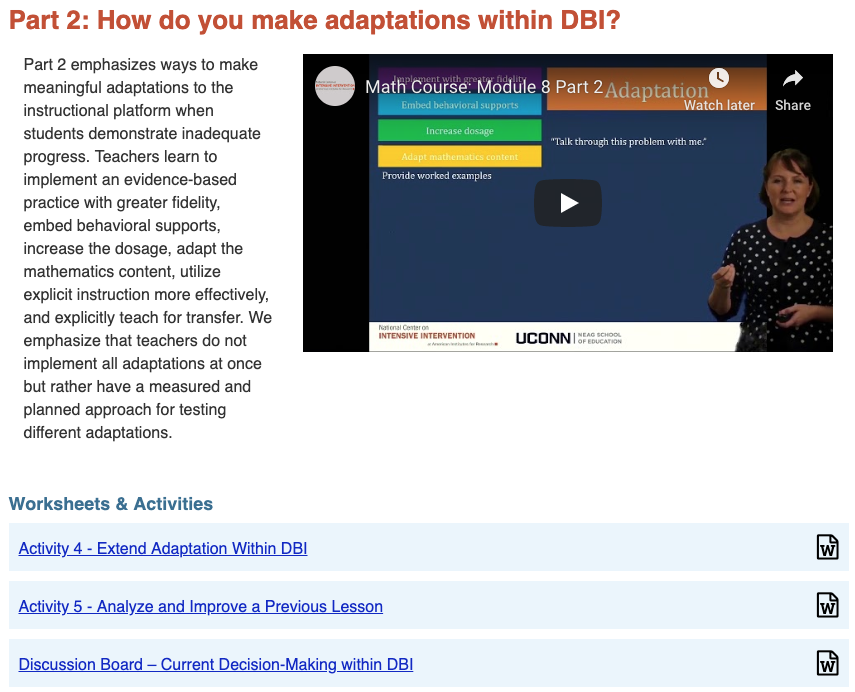 Nice way to connect to current lesson plan or teaching
45
Module 8: DBI for Intensive Mathematics Intervention
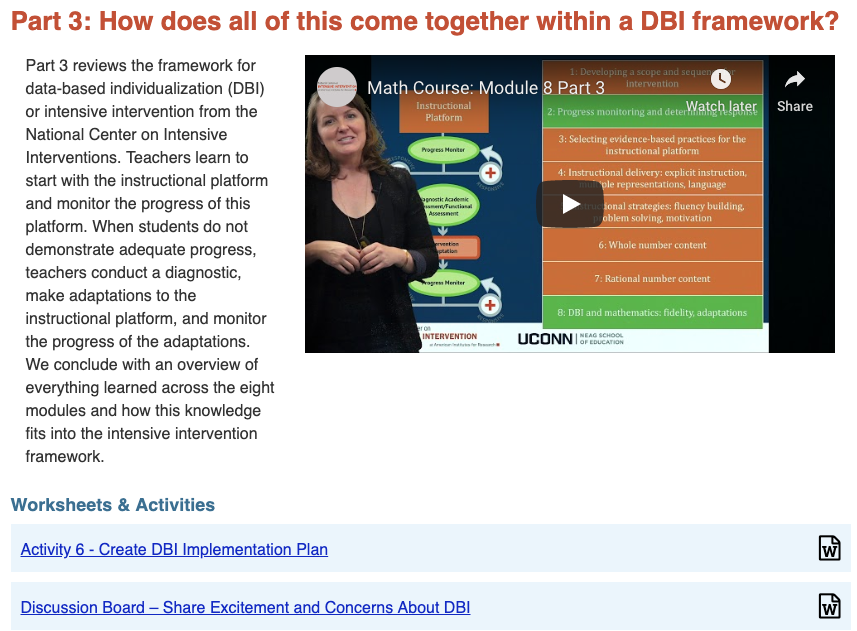 Helpful review of all eight modules – consider watching first?
46
Modules
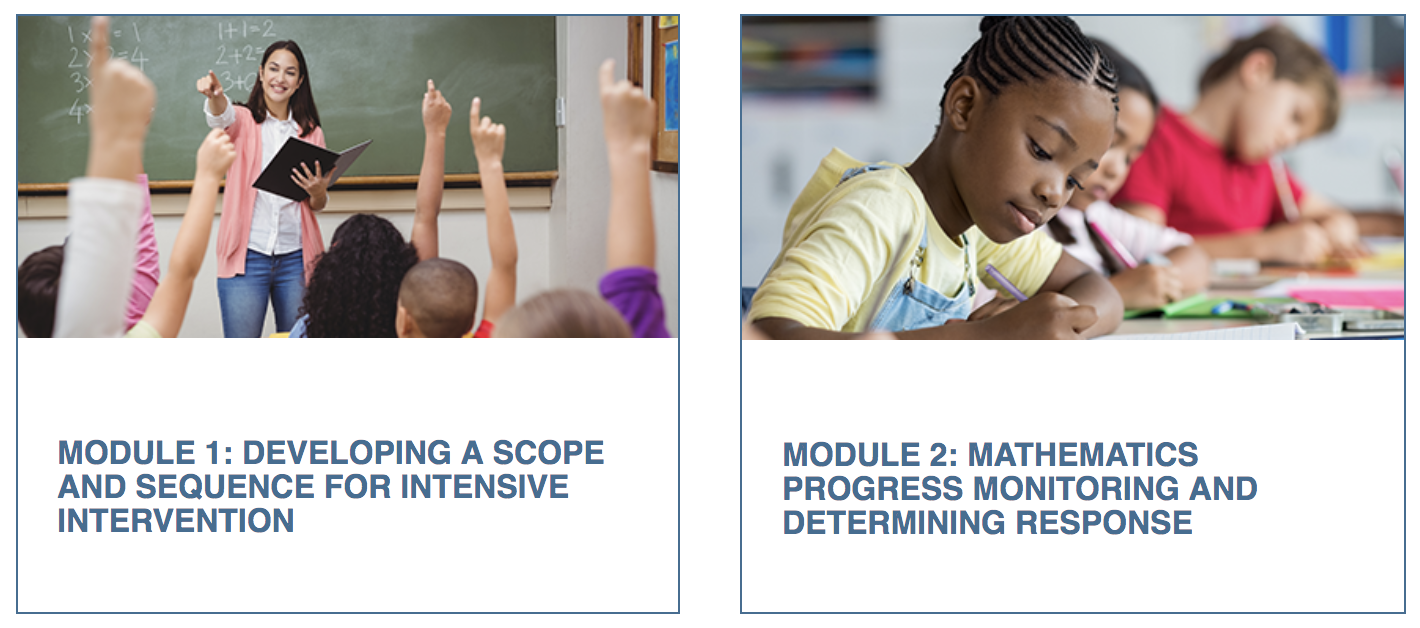 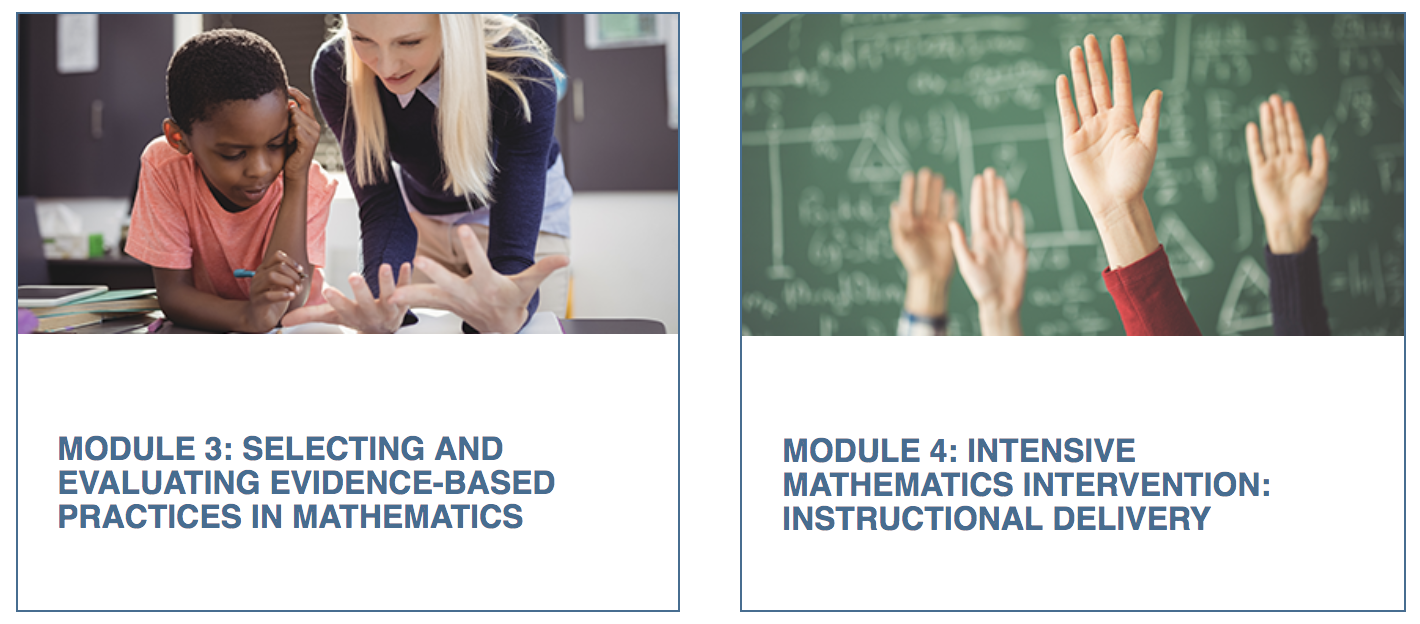 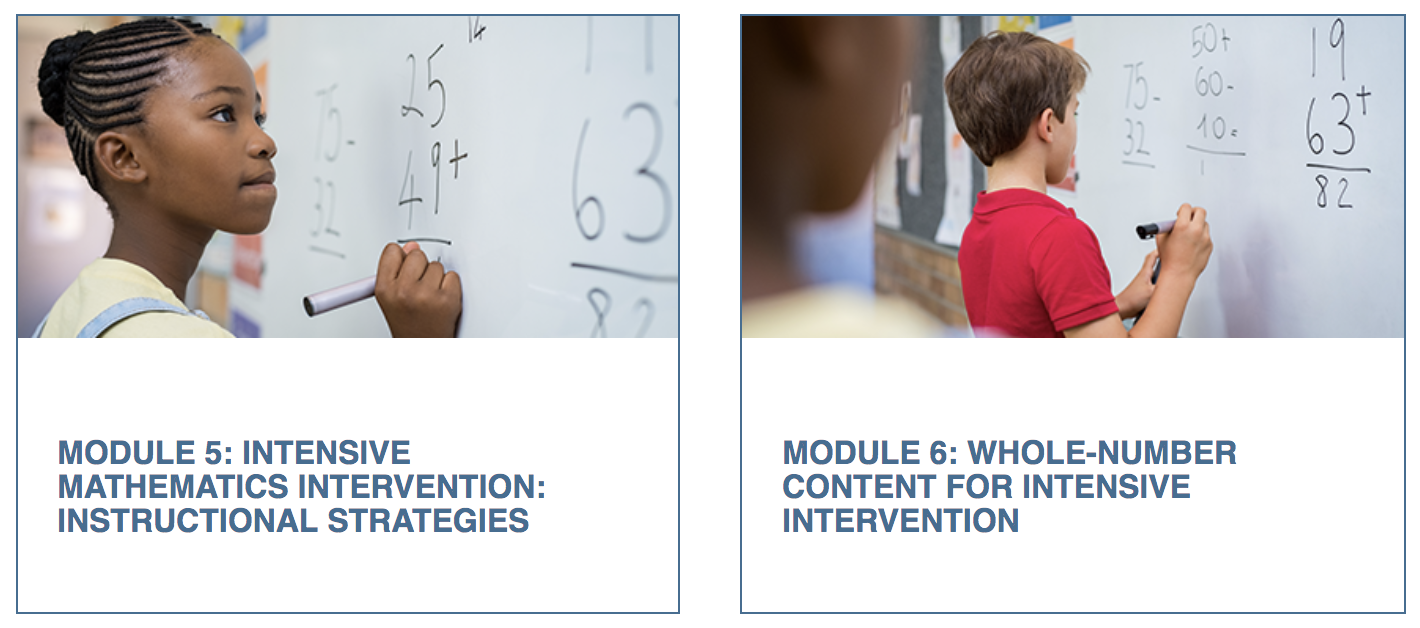 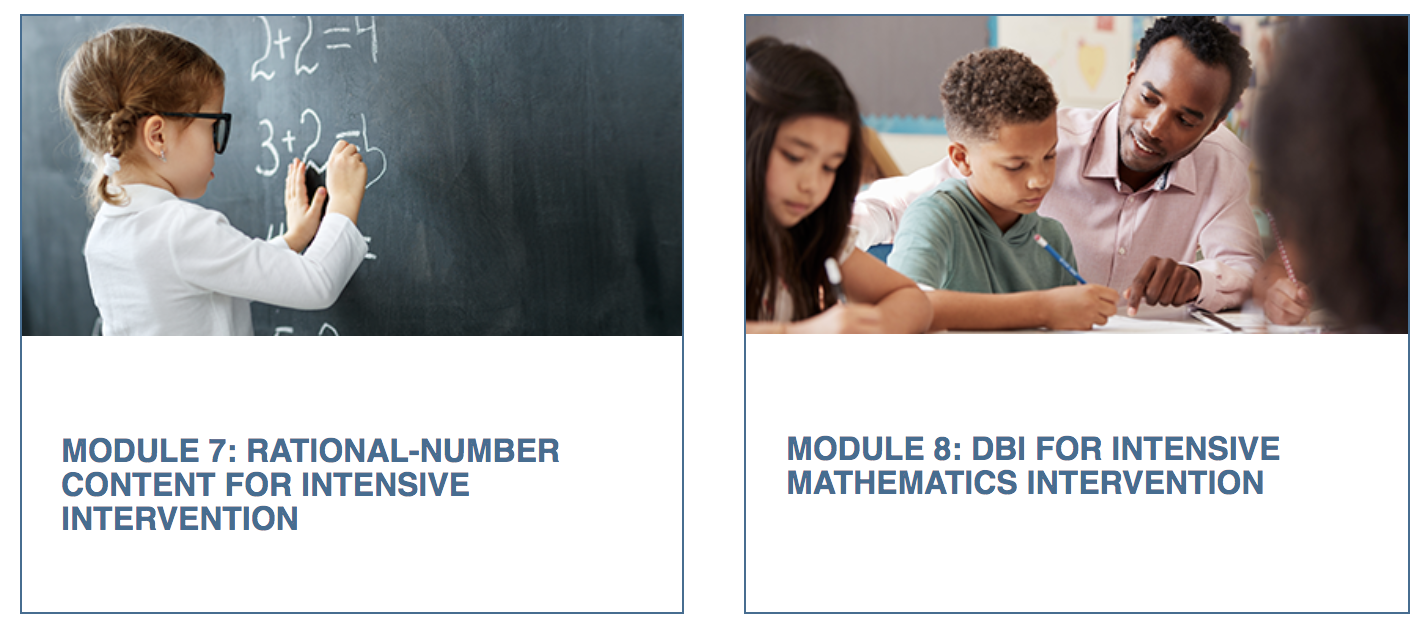 47
Other Resources
48
Course Overview
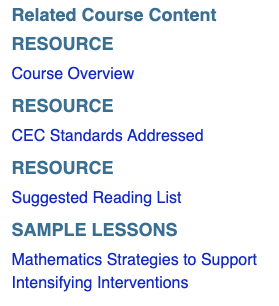 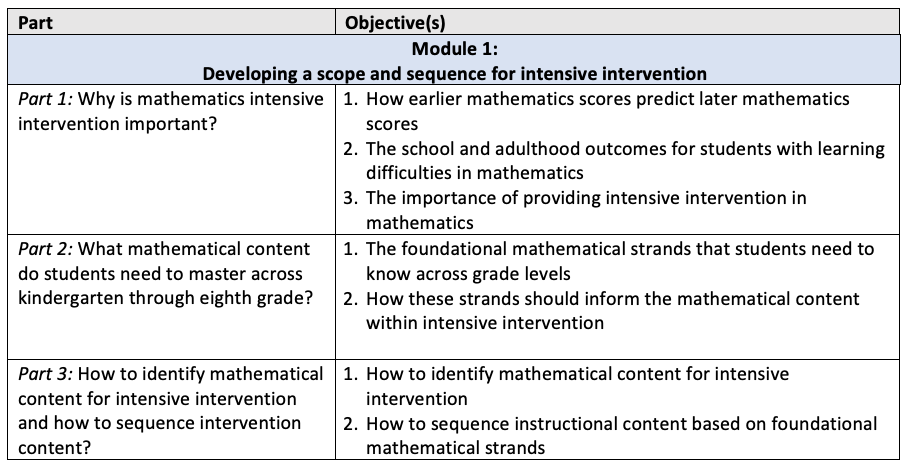 49
Preparation Standards
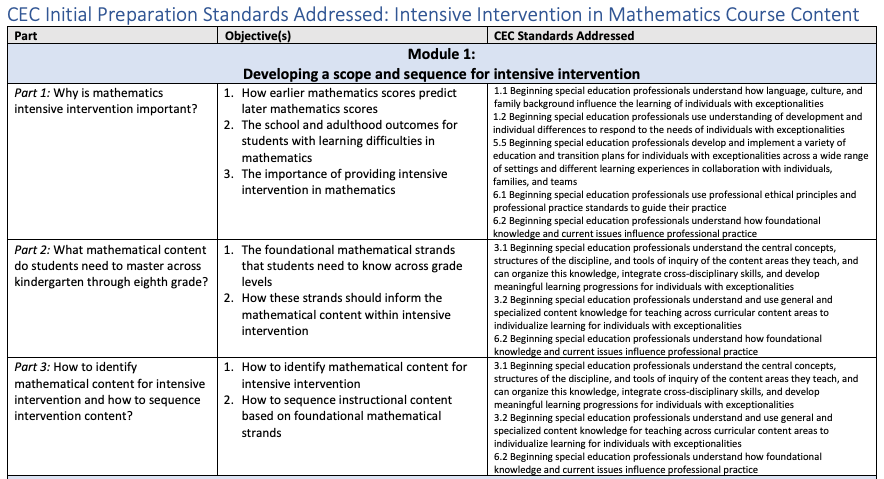 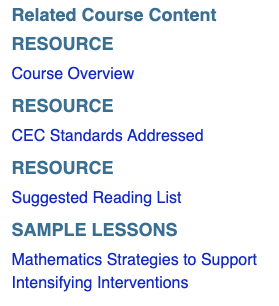 50
Readings
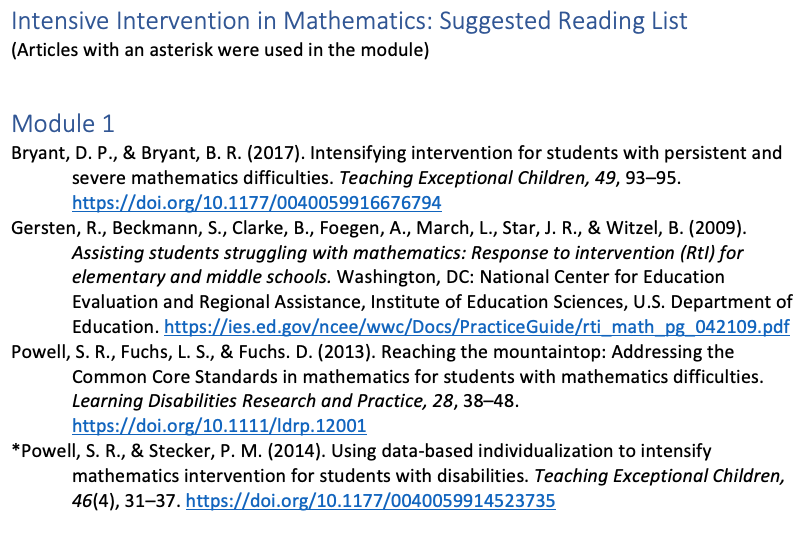 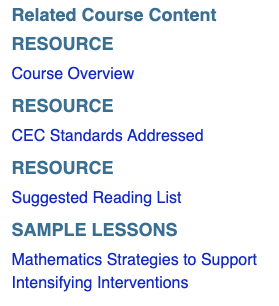 51
Lessons and Videos
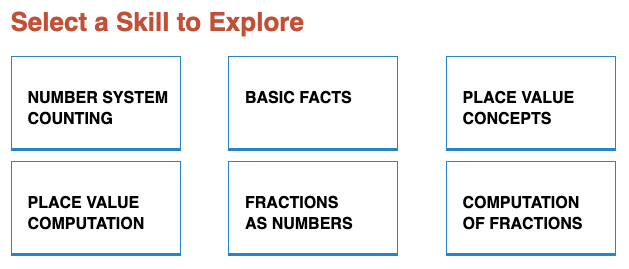 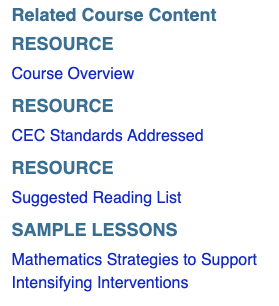 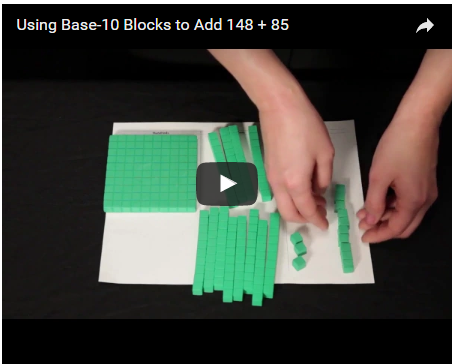 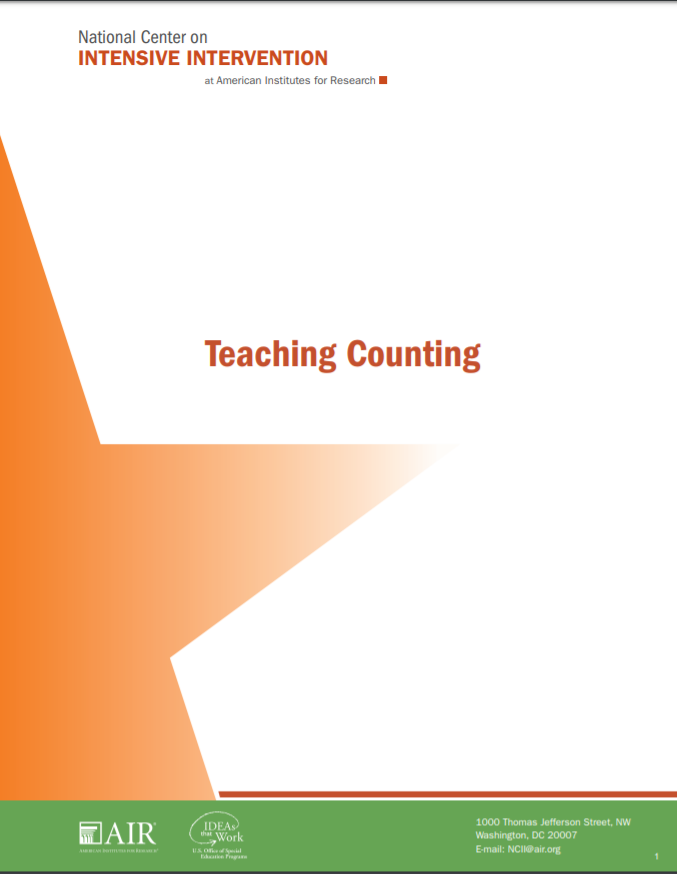 52
Questions?
53
Sarah R. Powell
Associate Professor
srpowell@austin.utexas.edu
@sarahpowellphd
54
NCII Disclaimer
This presentation was produced under the U.S. Department of Education, Office of Special Education Programs, Award No. H326Q160001. Celia Rosenquist serves as the project officer. The views expressed herein do not necessarily represent the positions or policies of the U.S. Department of Education. No official endorsement by the U.S. Department of Education of any product, commodity, service, or enterprise mentioned in this webinar is intended or should be inferred.
55